ALPHABET AND NUMBERS
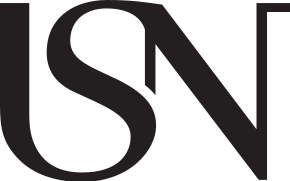 Outdoor Education and
 Experiential Learning
Elena Ferre, Ana Jiménez and Noemí Sánchez
Spring 2019
NUMBERS
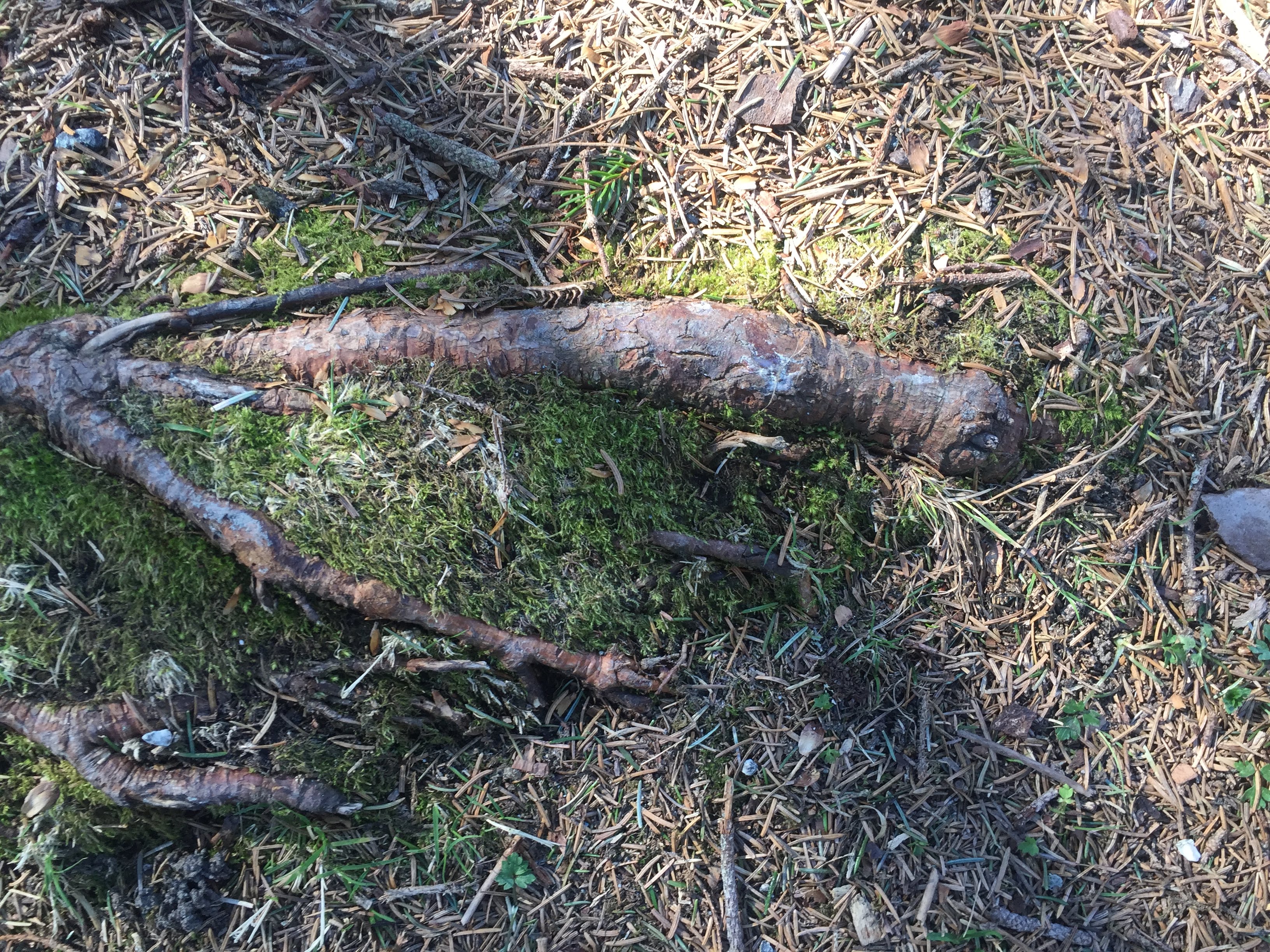 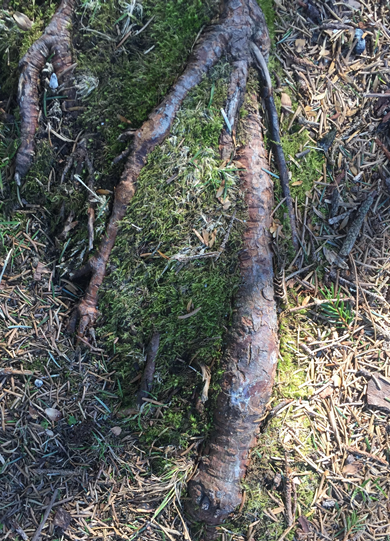 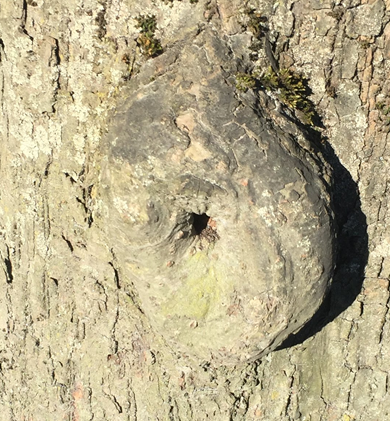 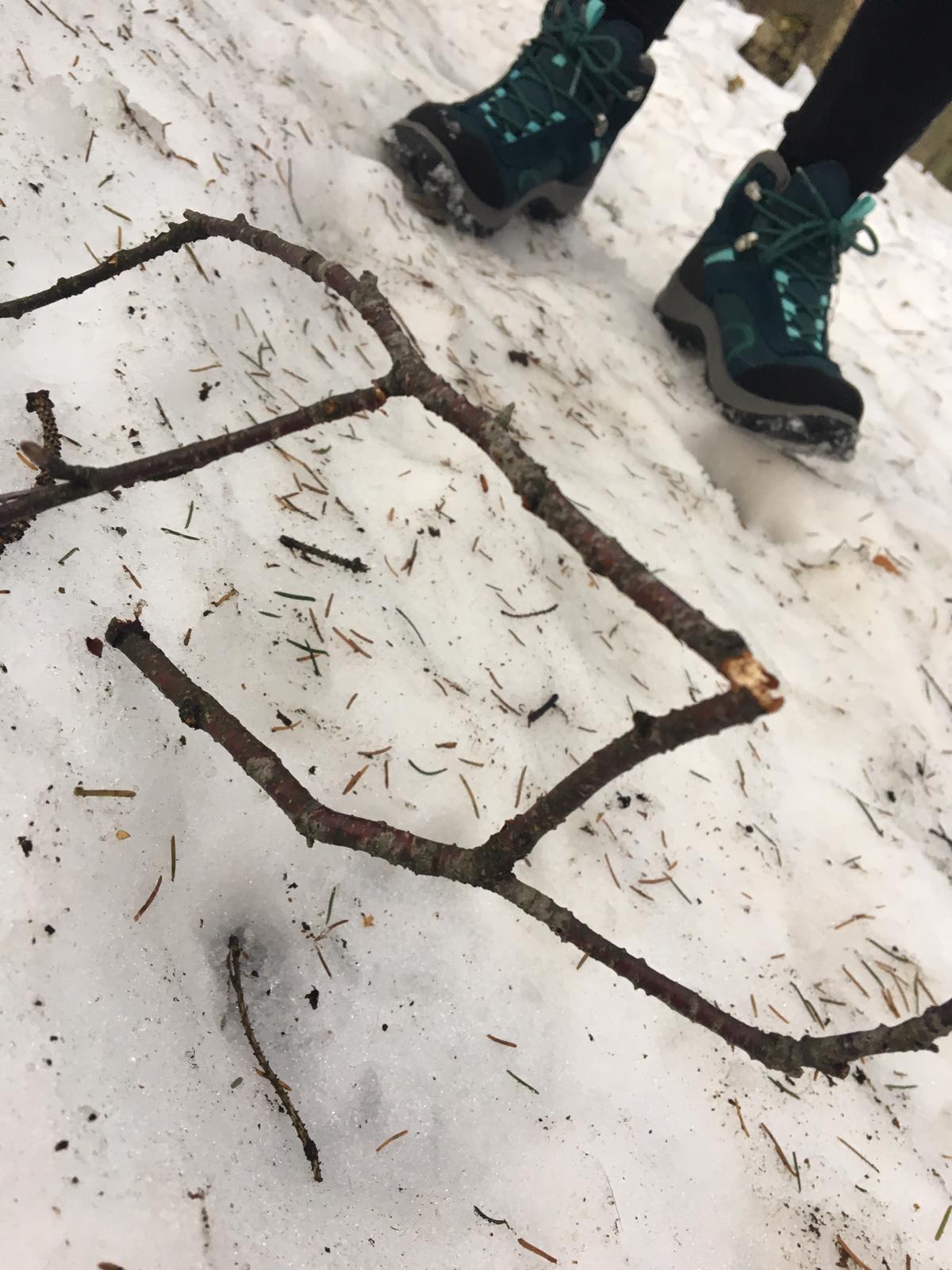 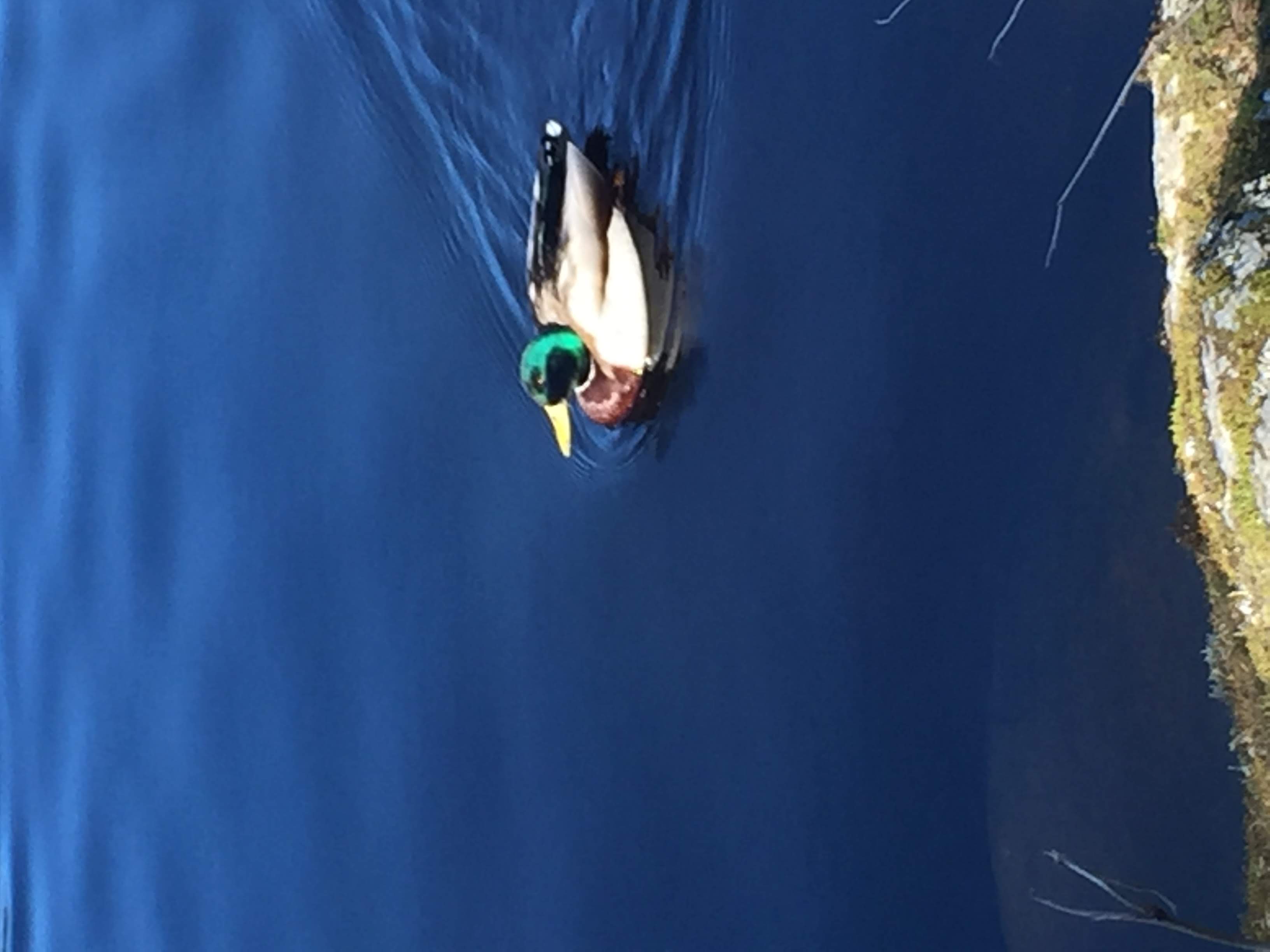 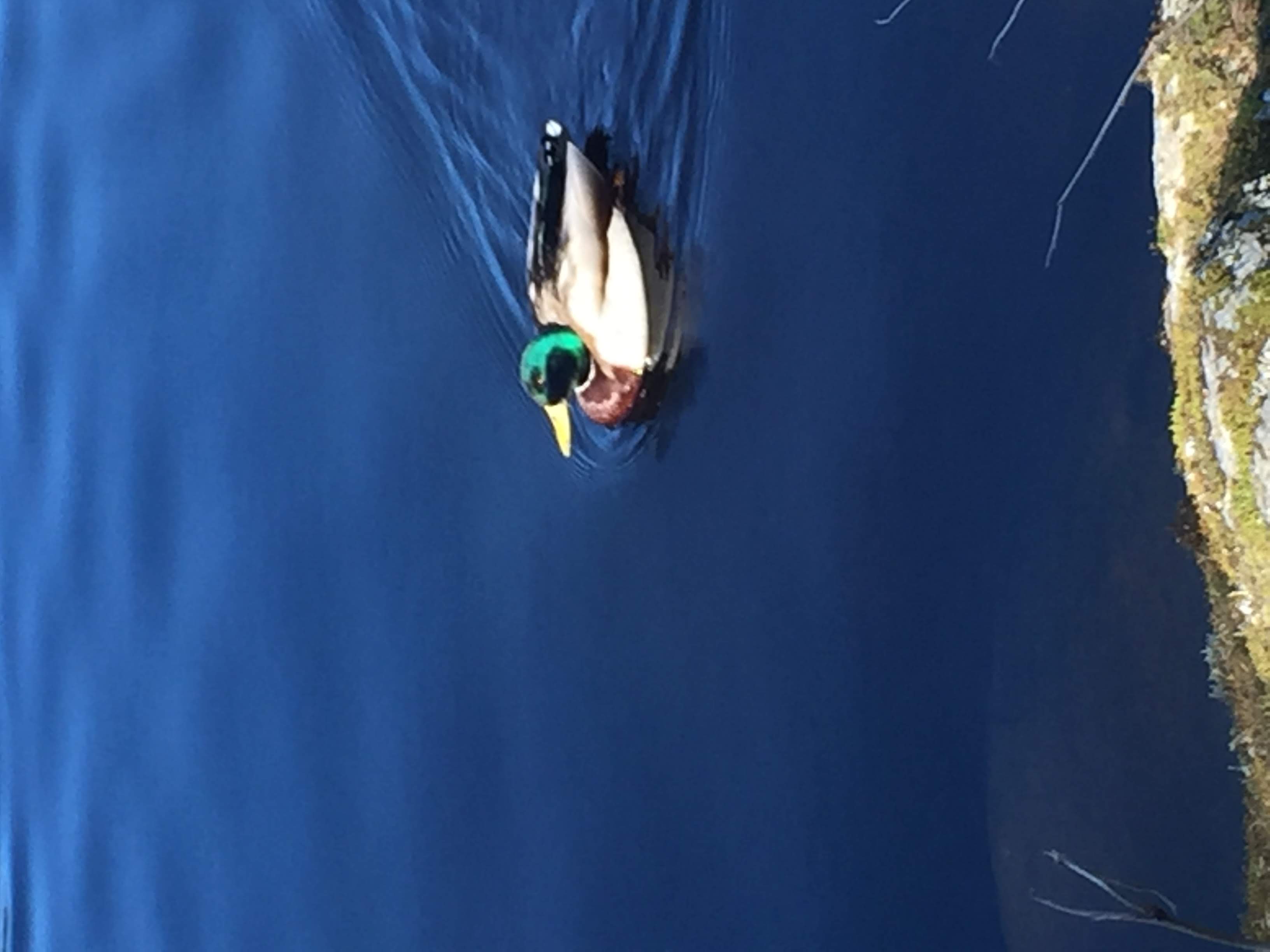 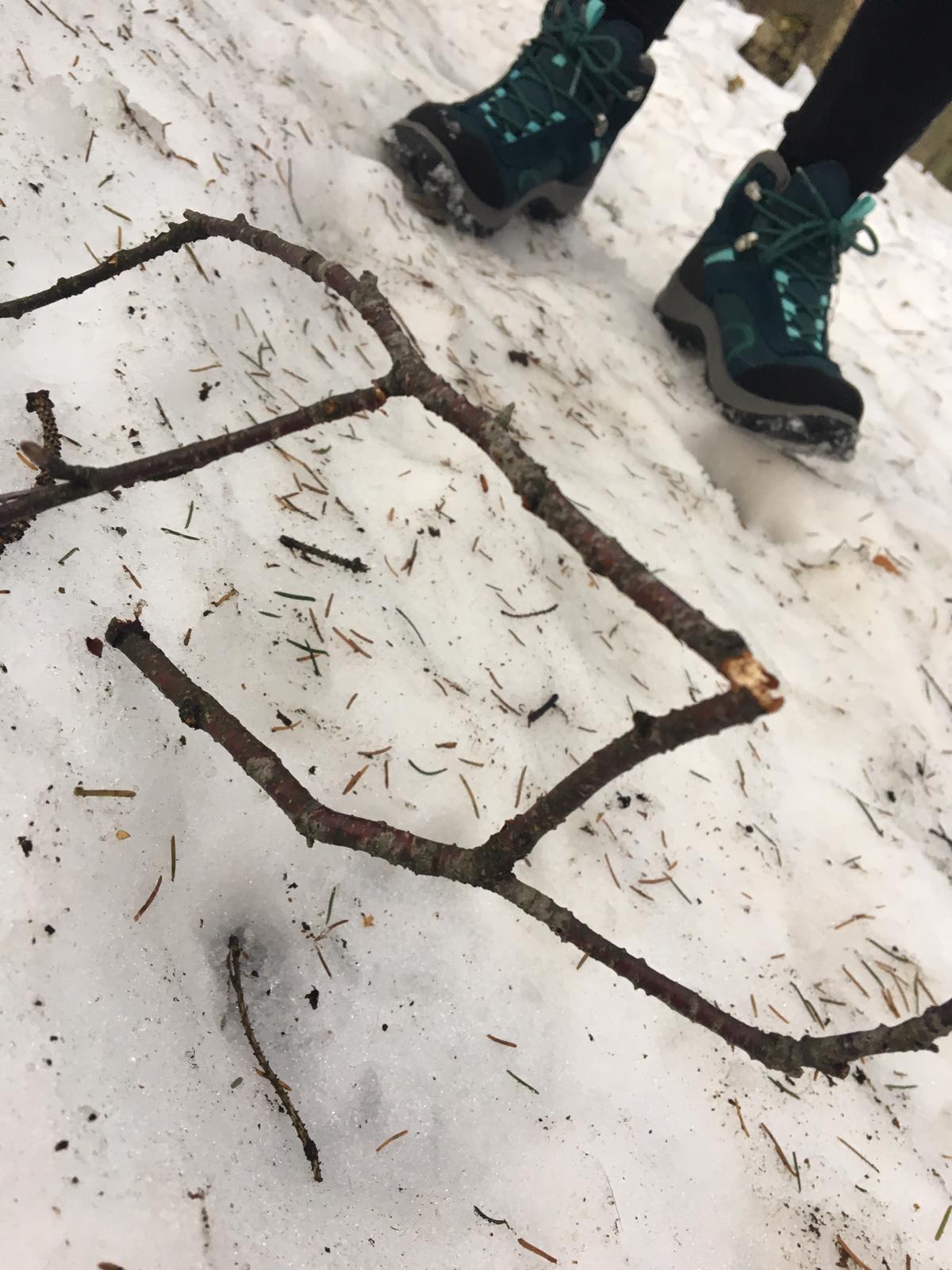 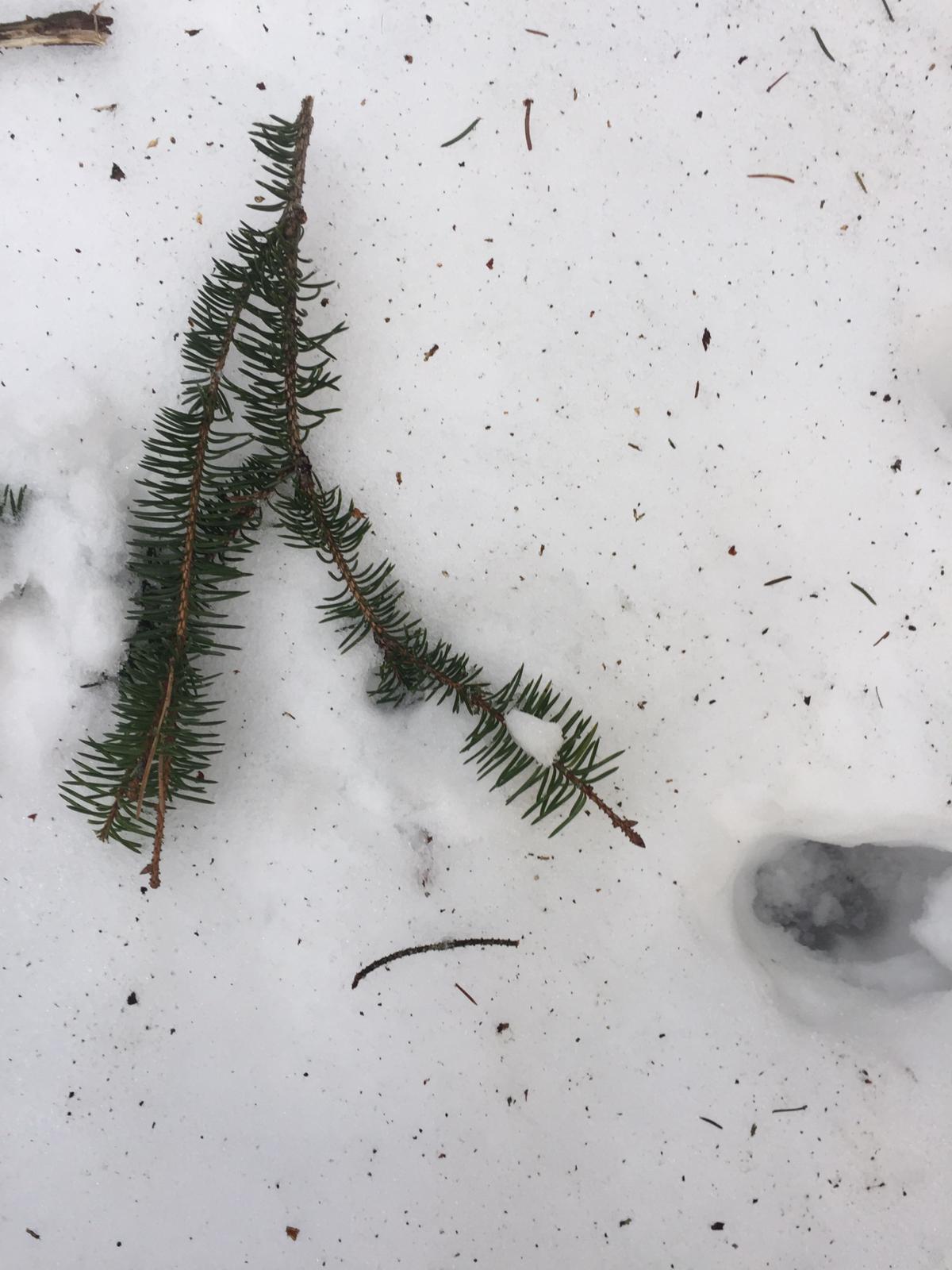 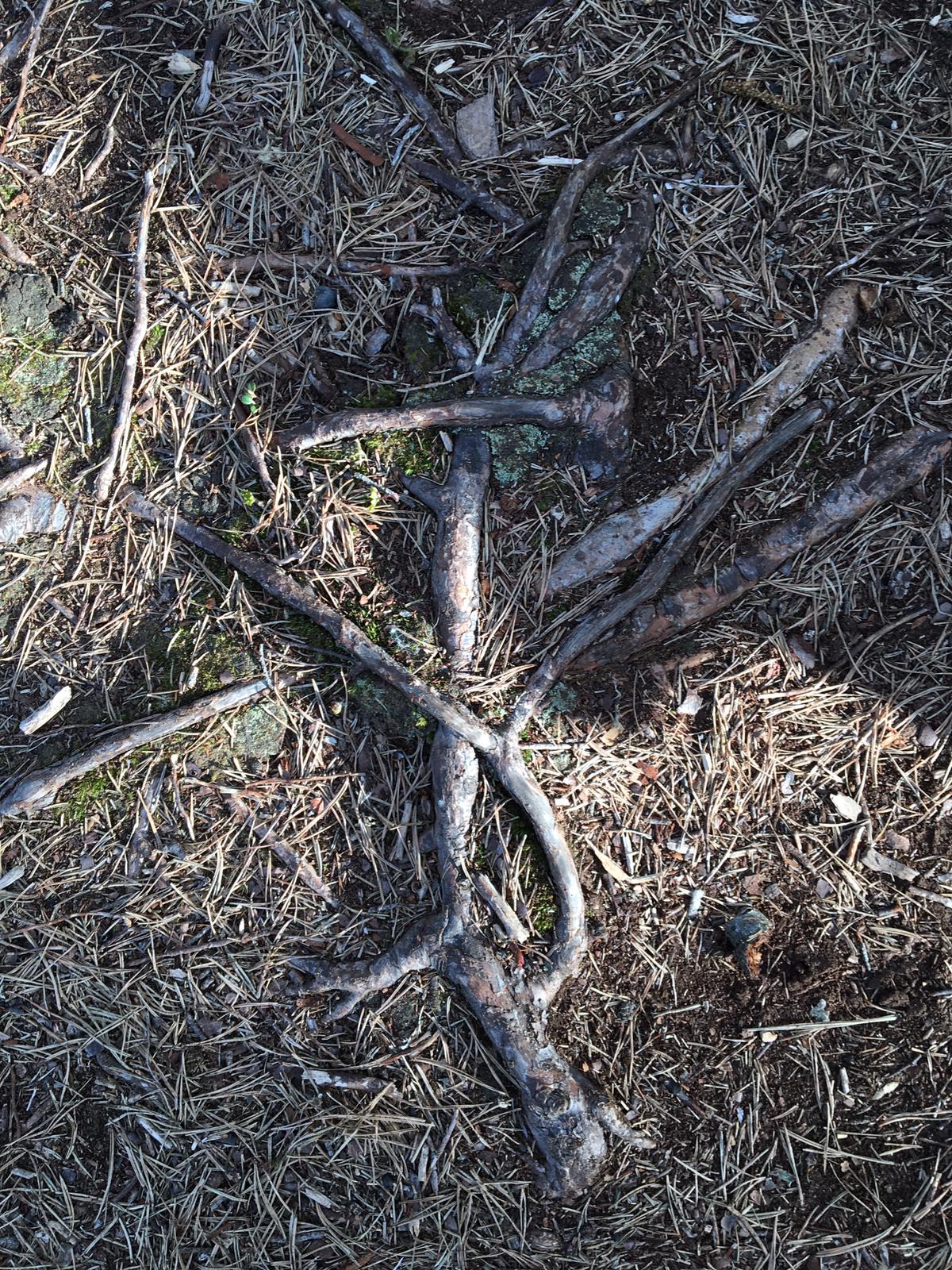 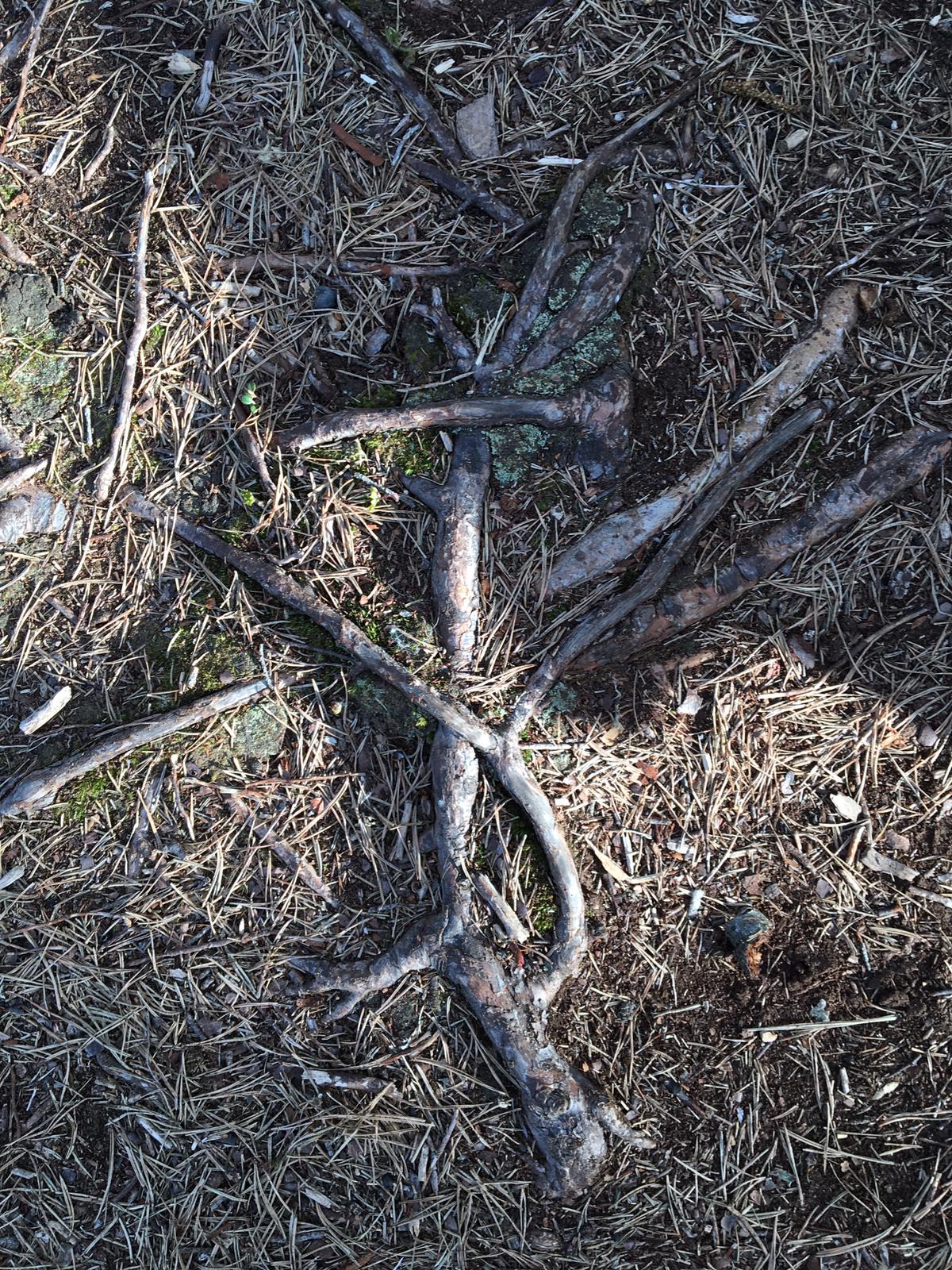 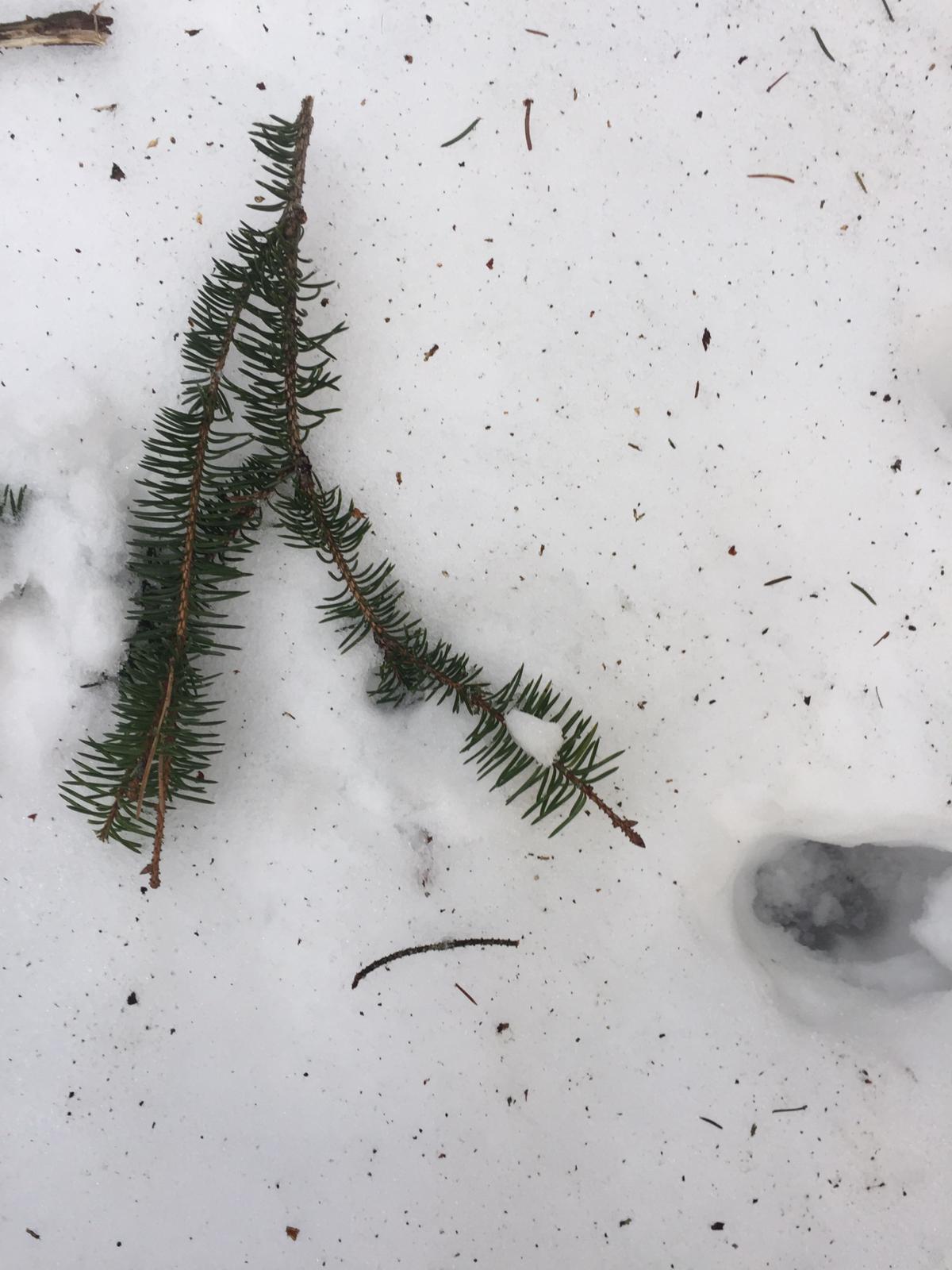 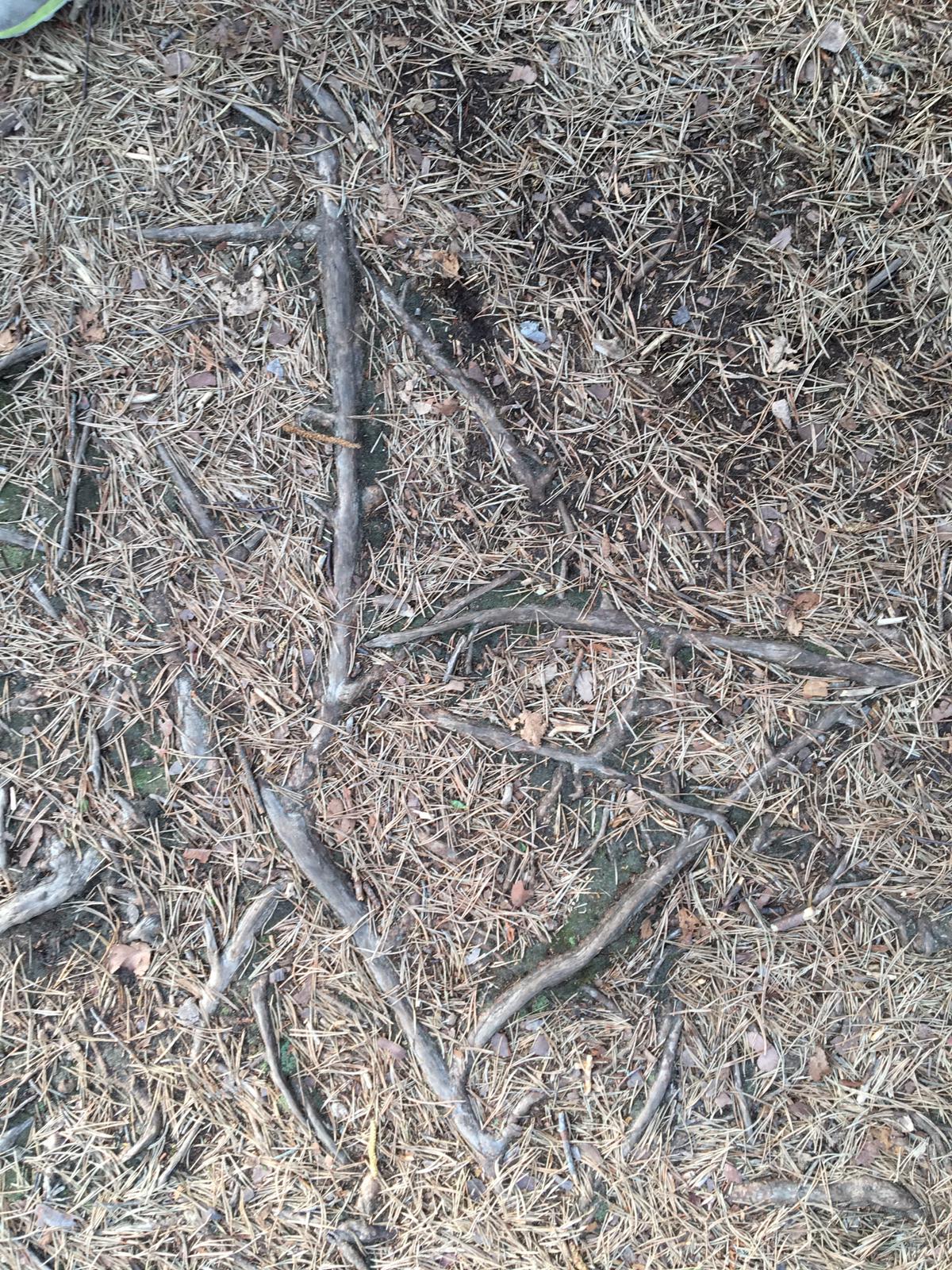 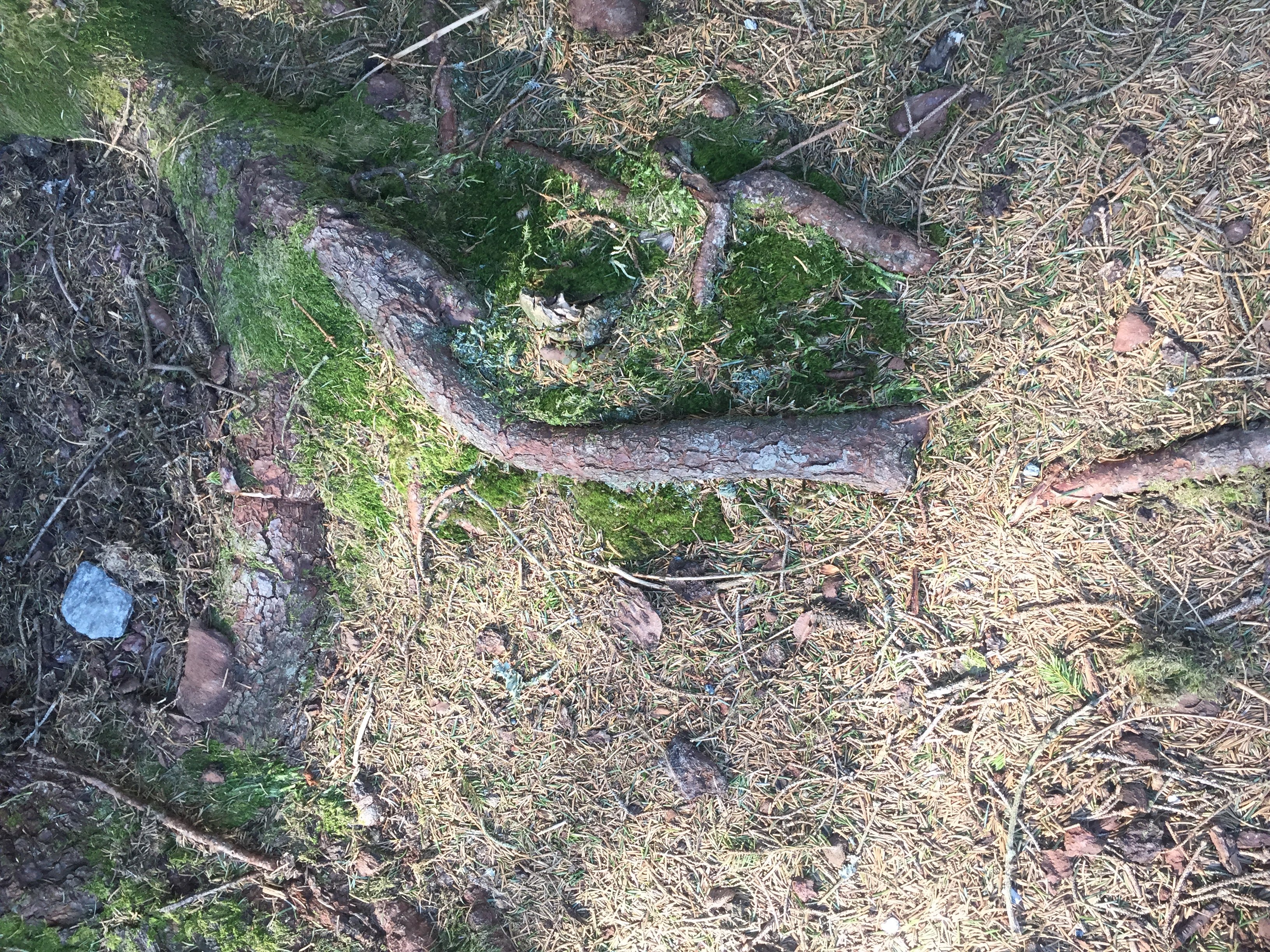 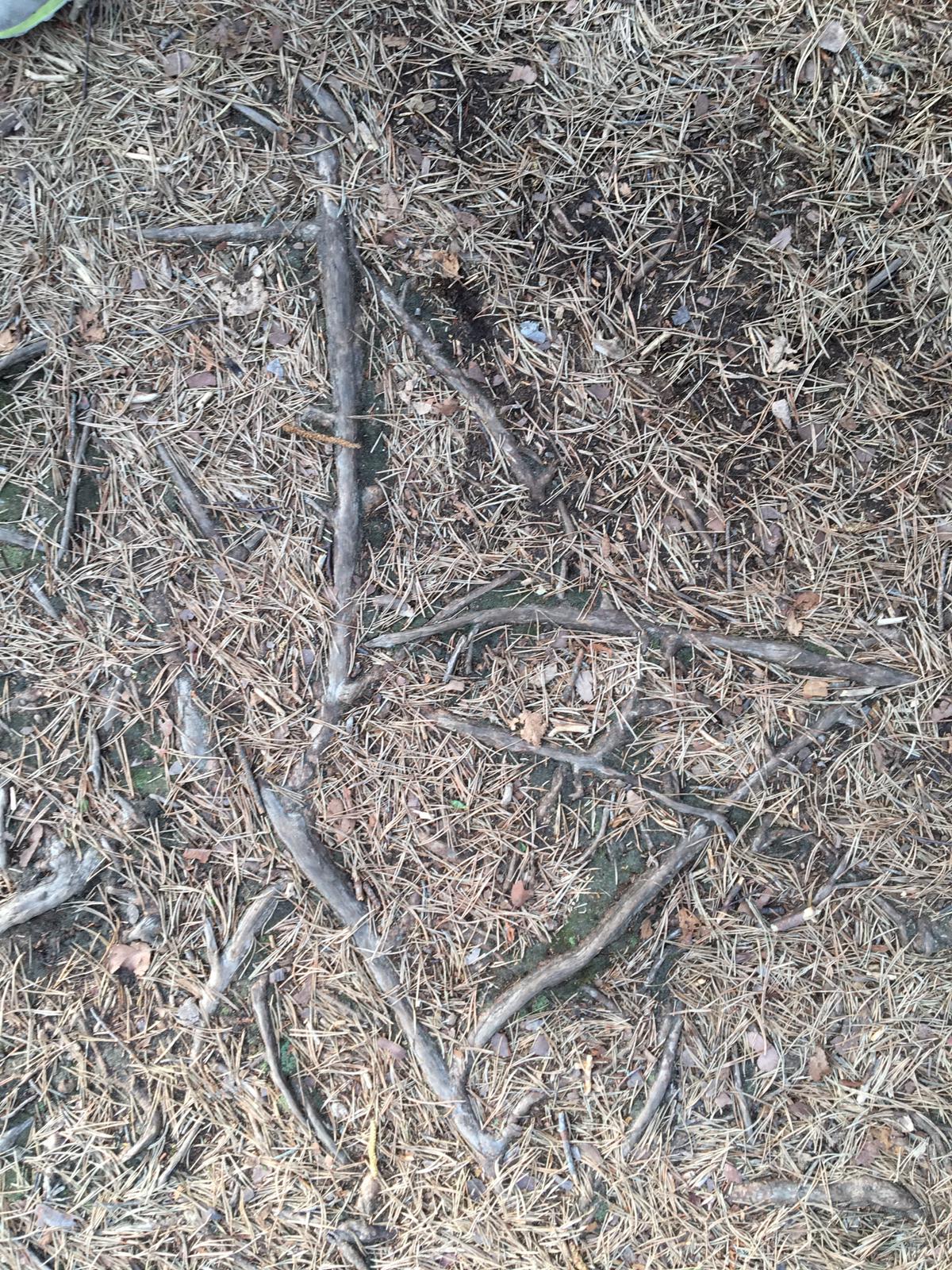 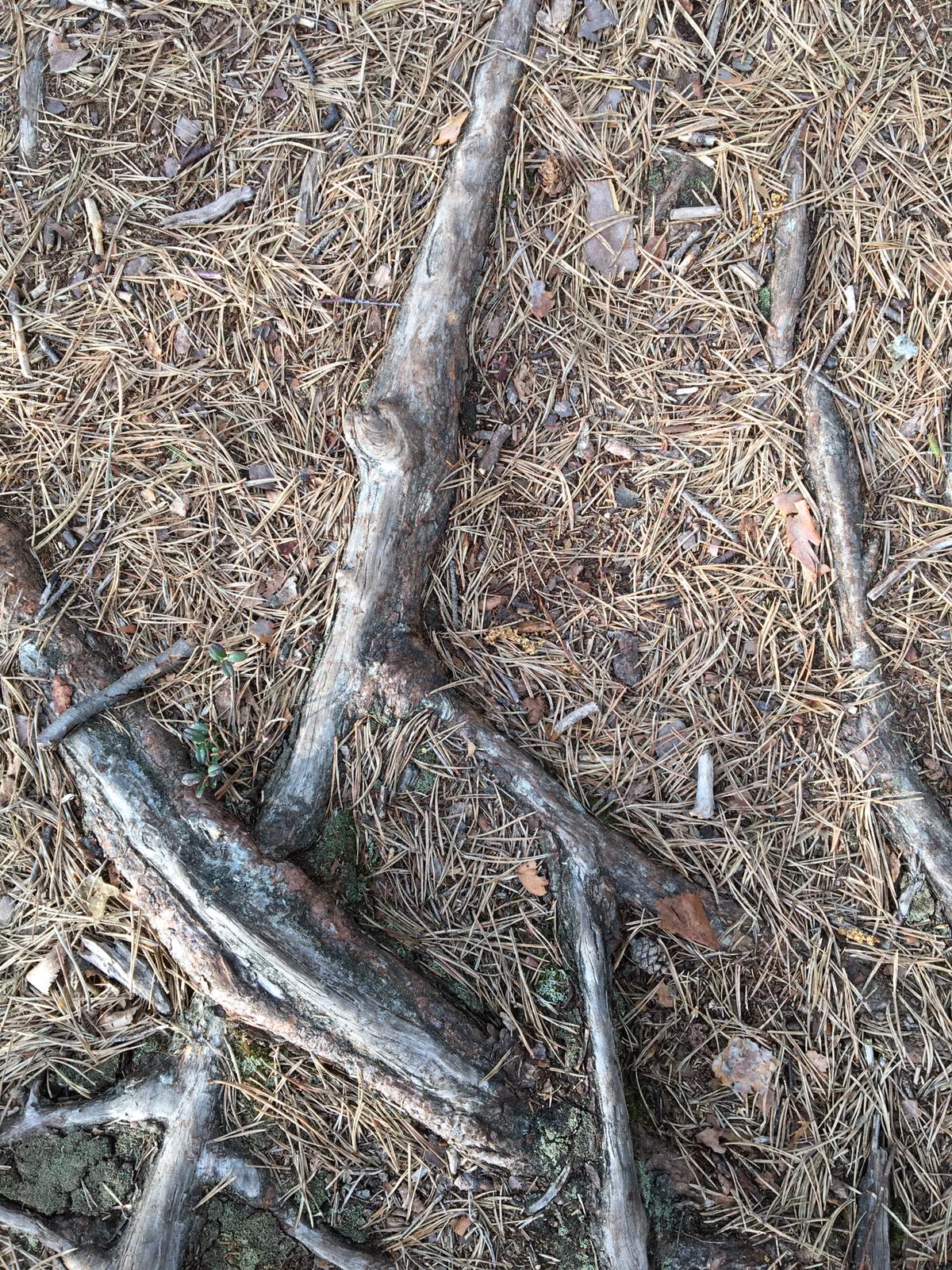 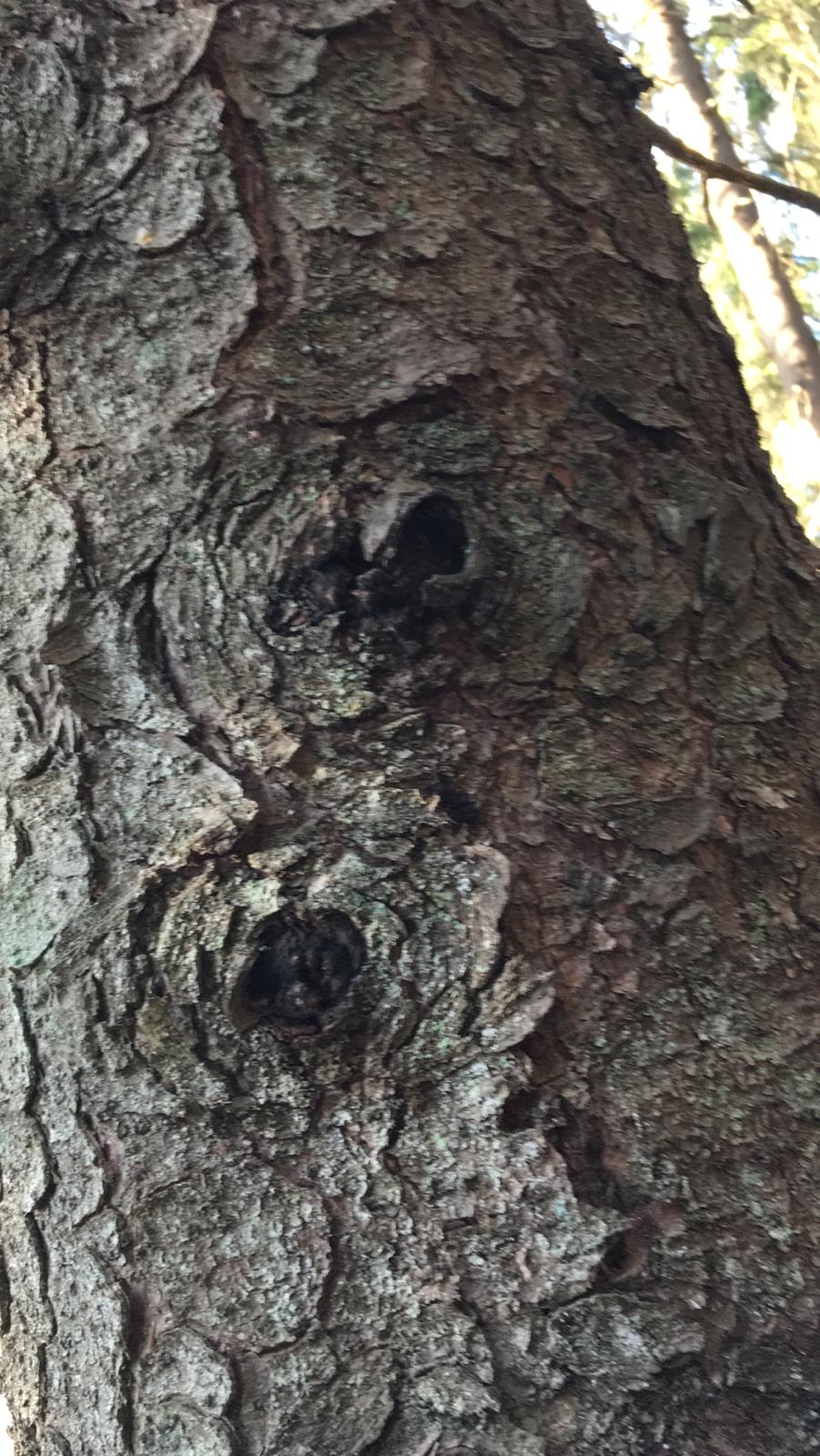 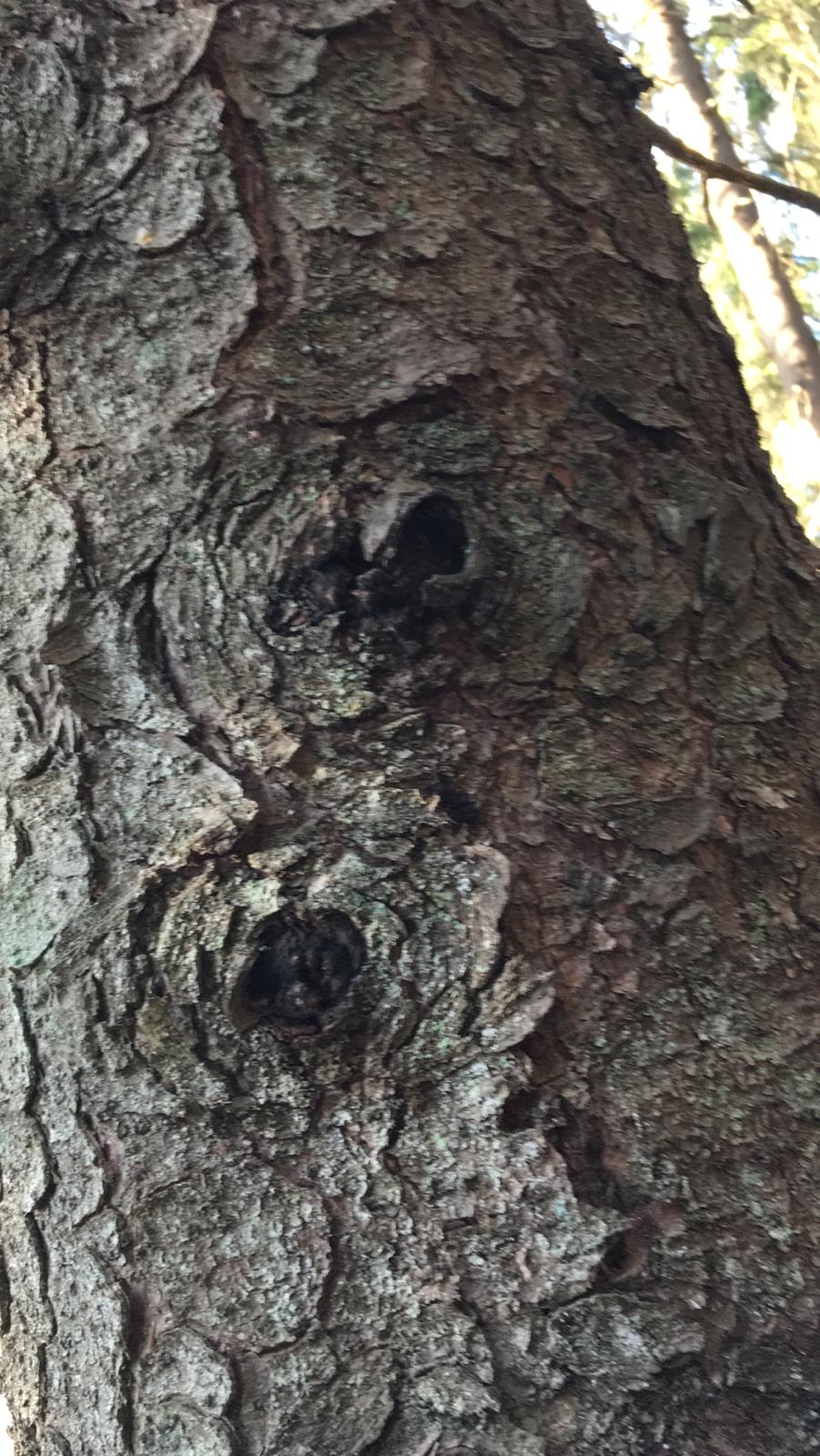 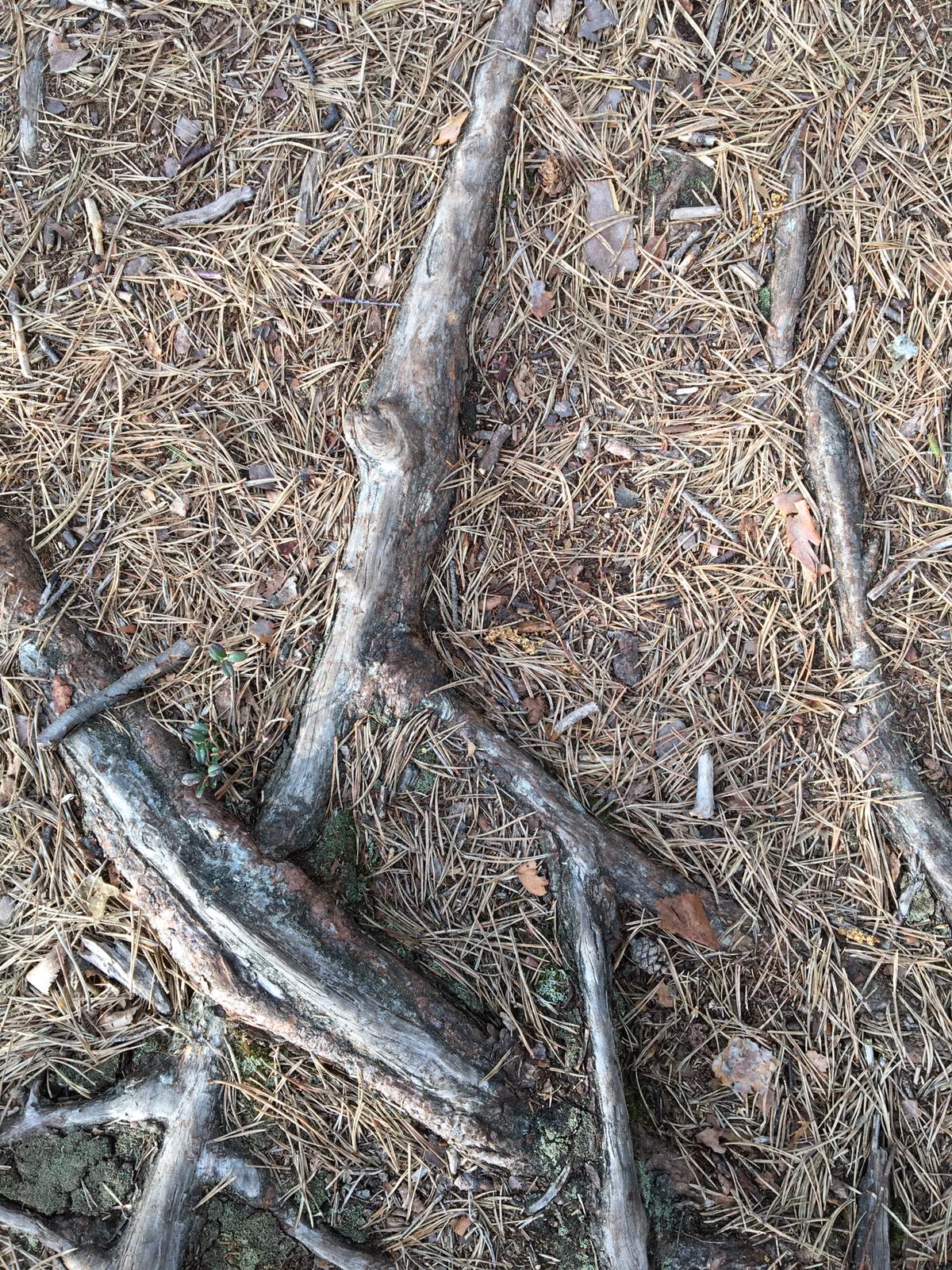 LETTERS
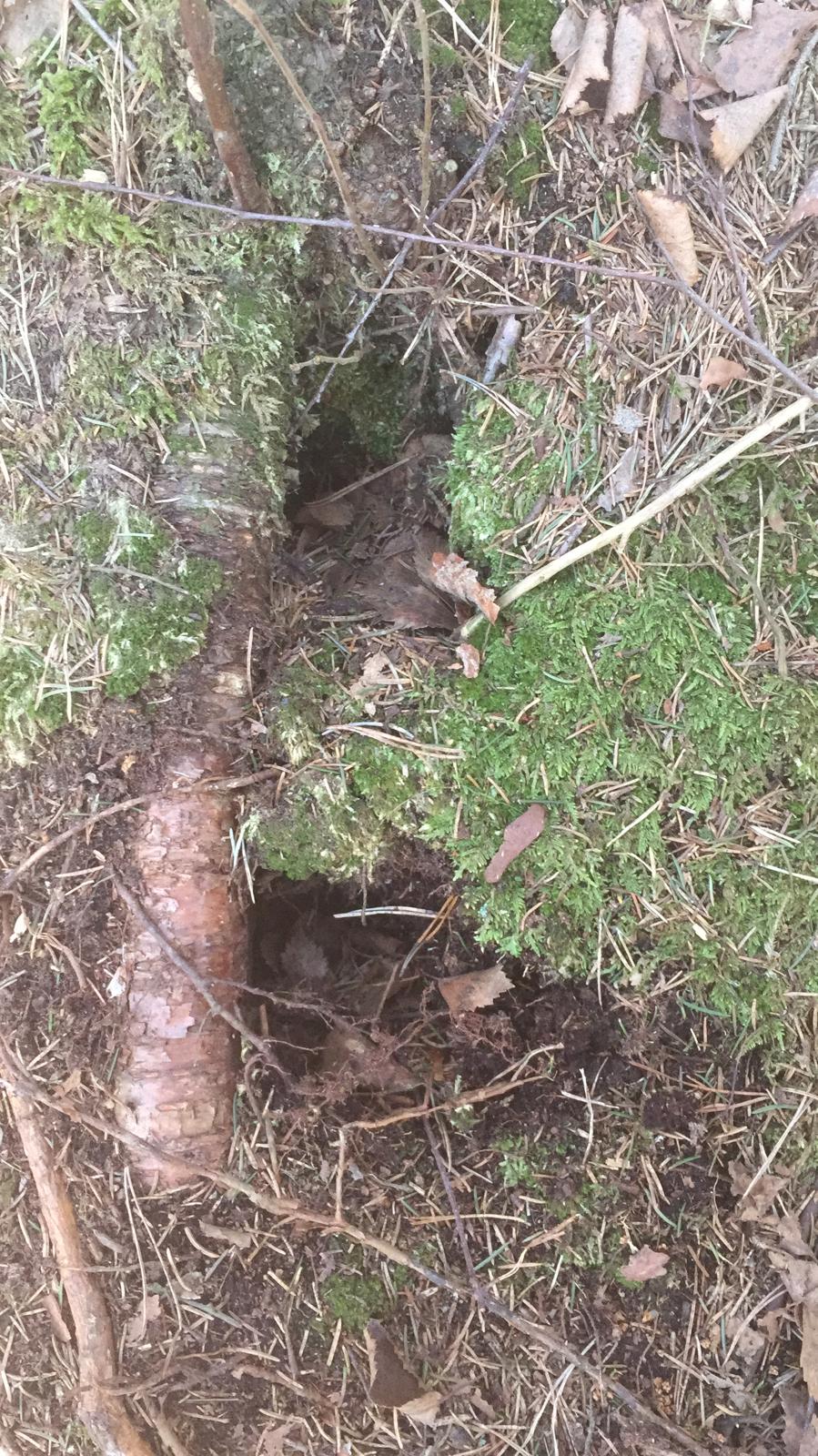 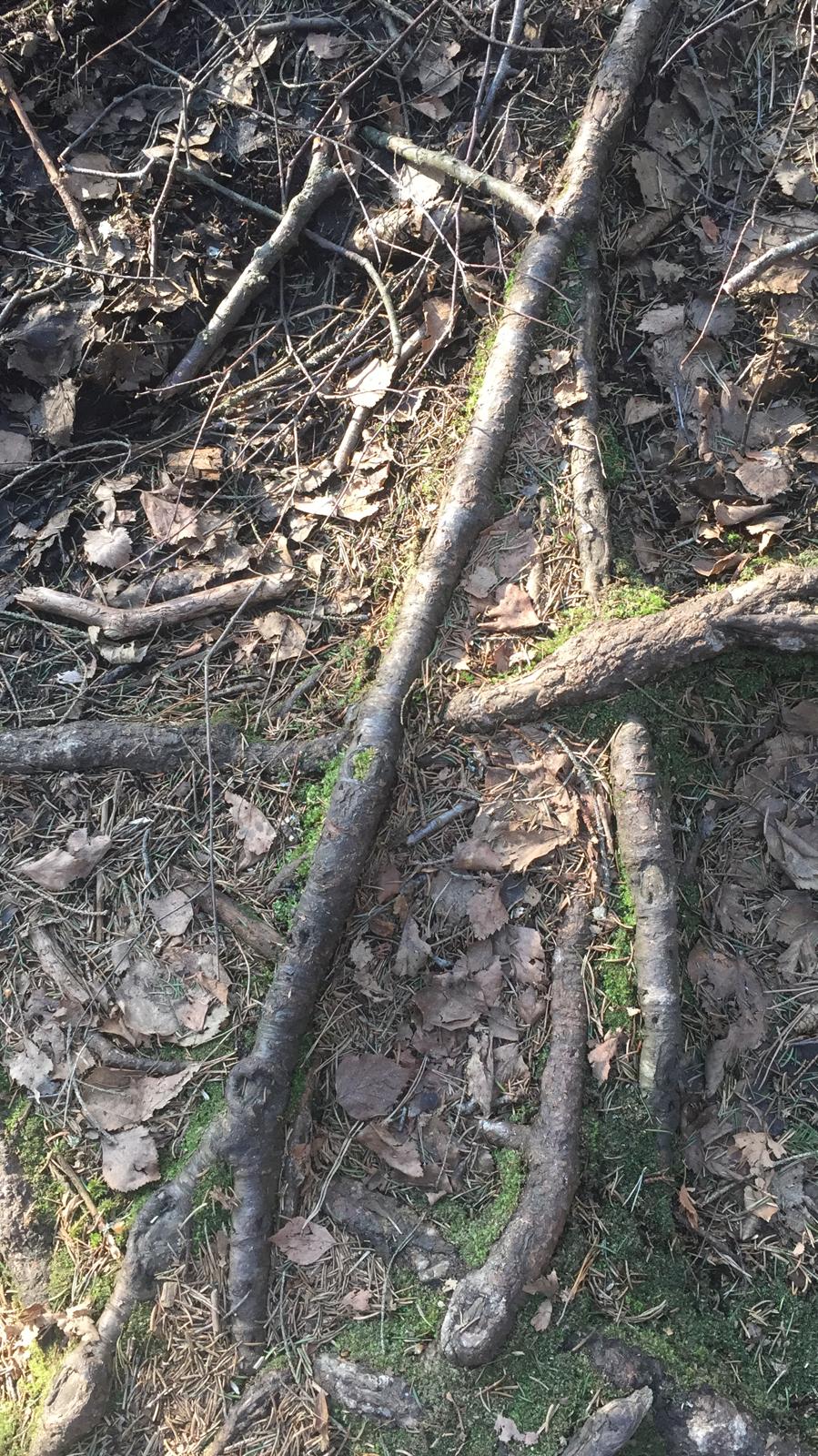 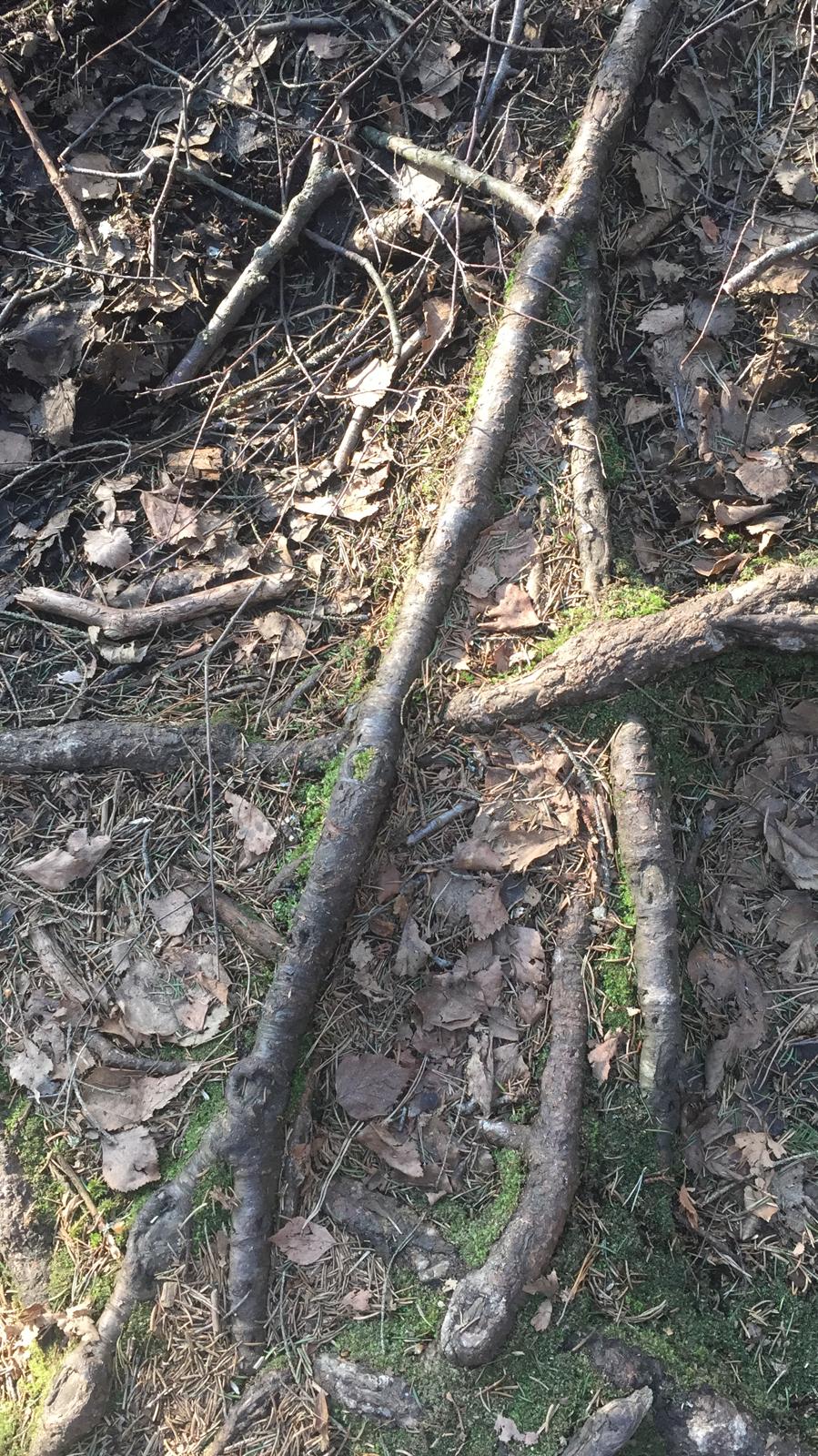 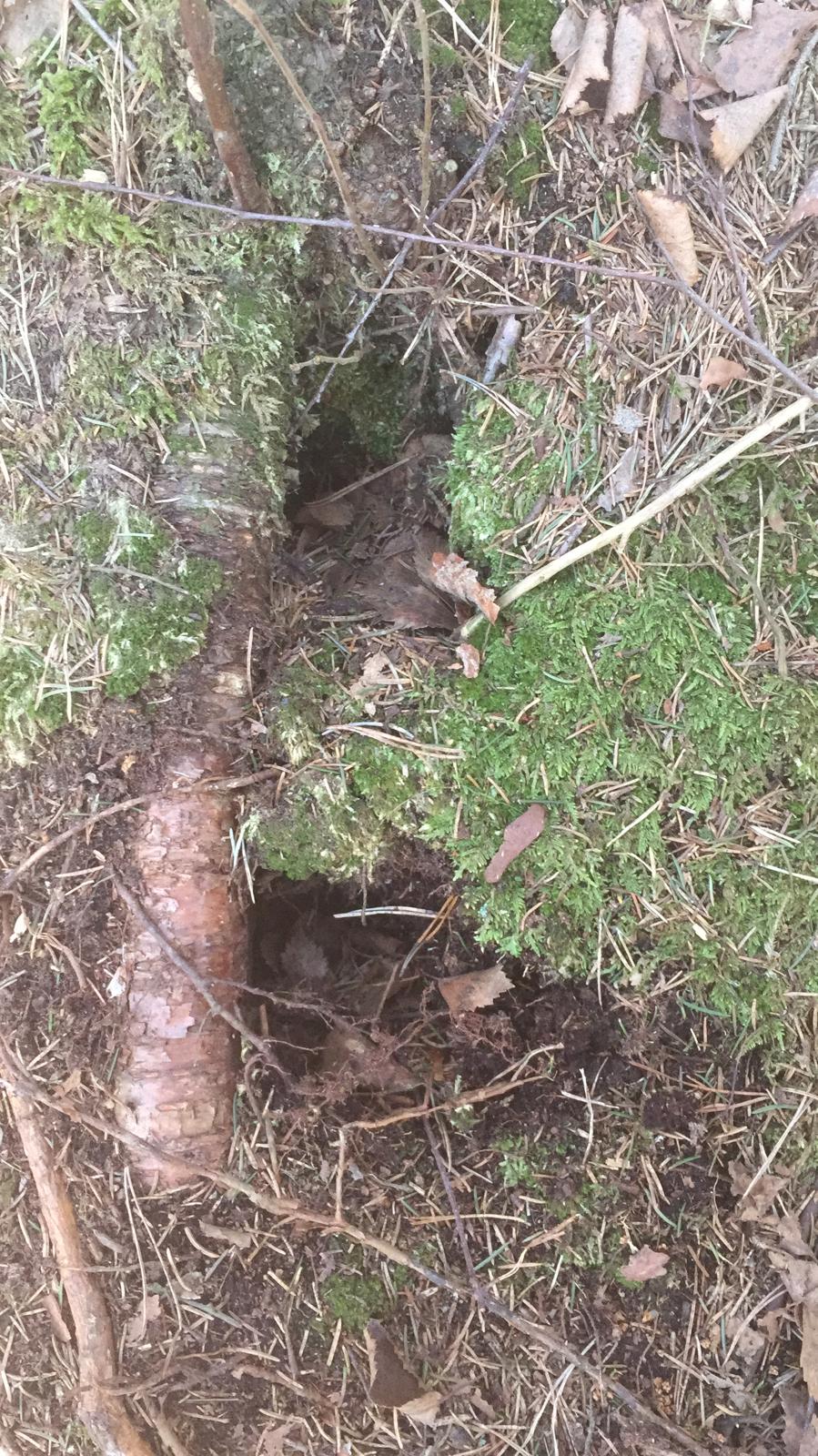 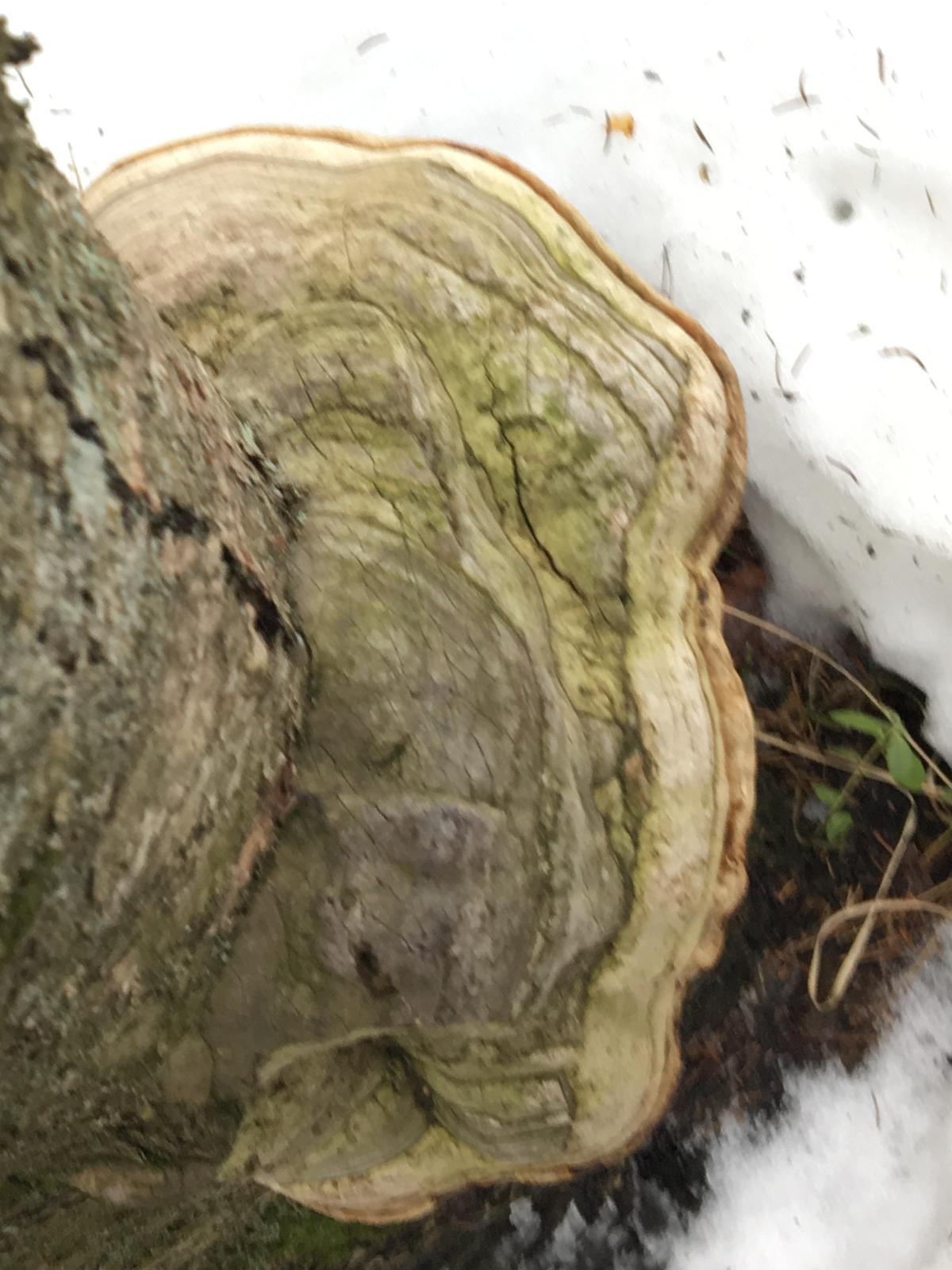 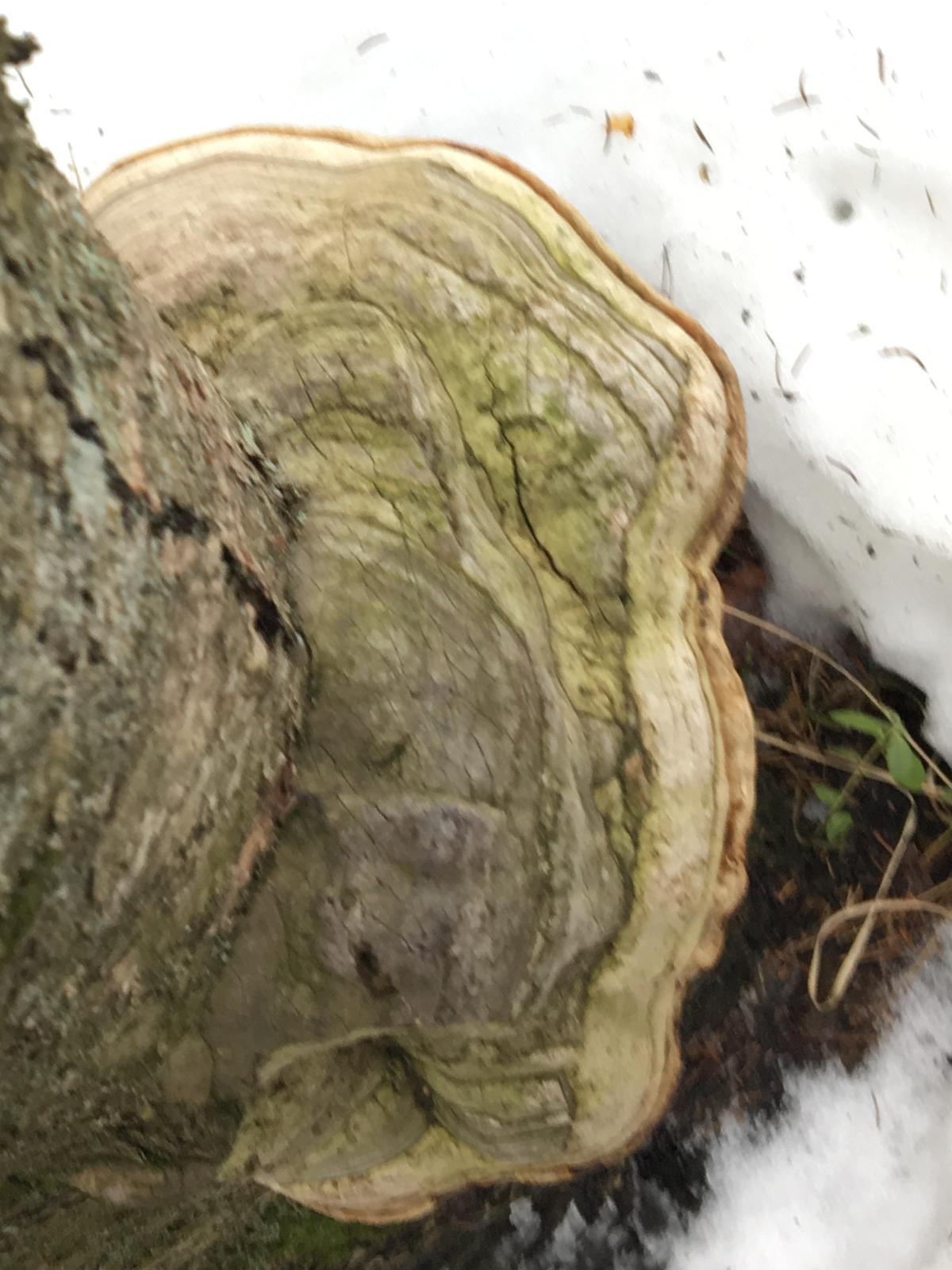 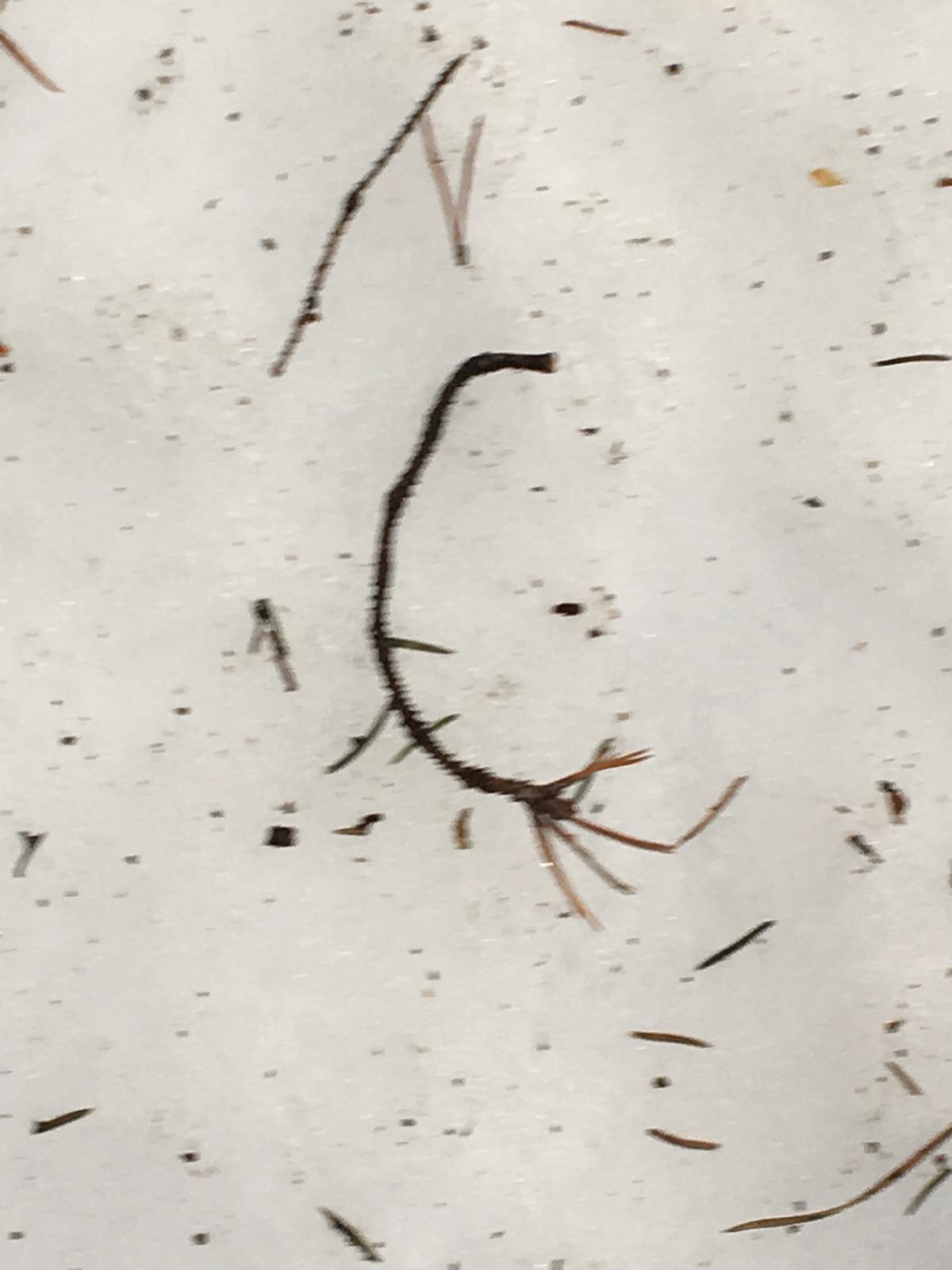 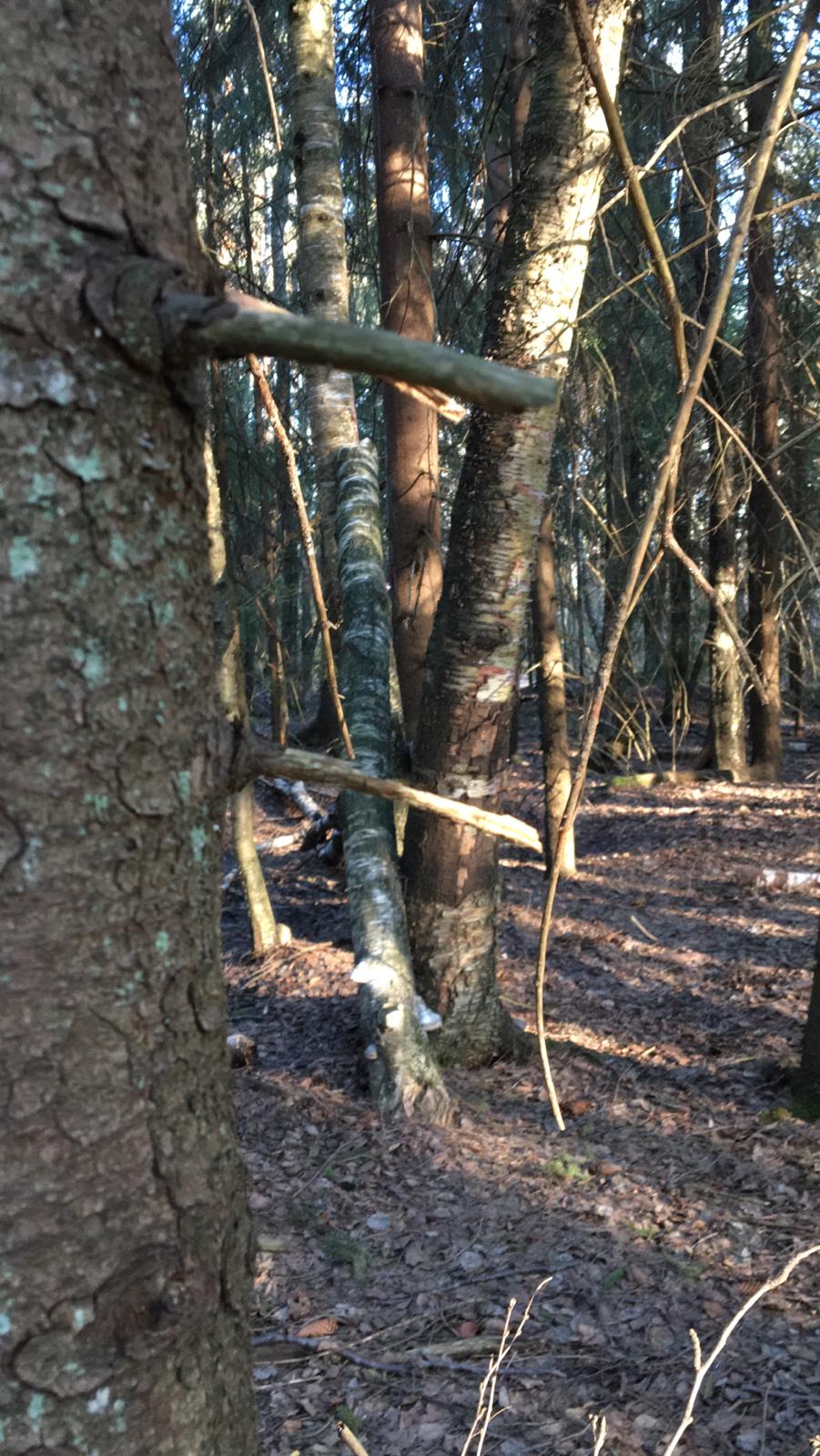 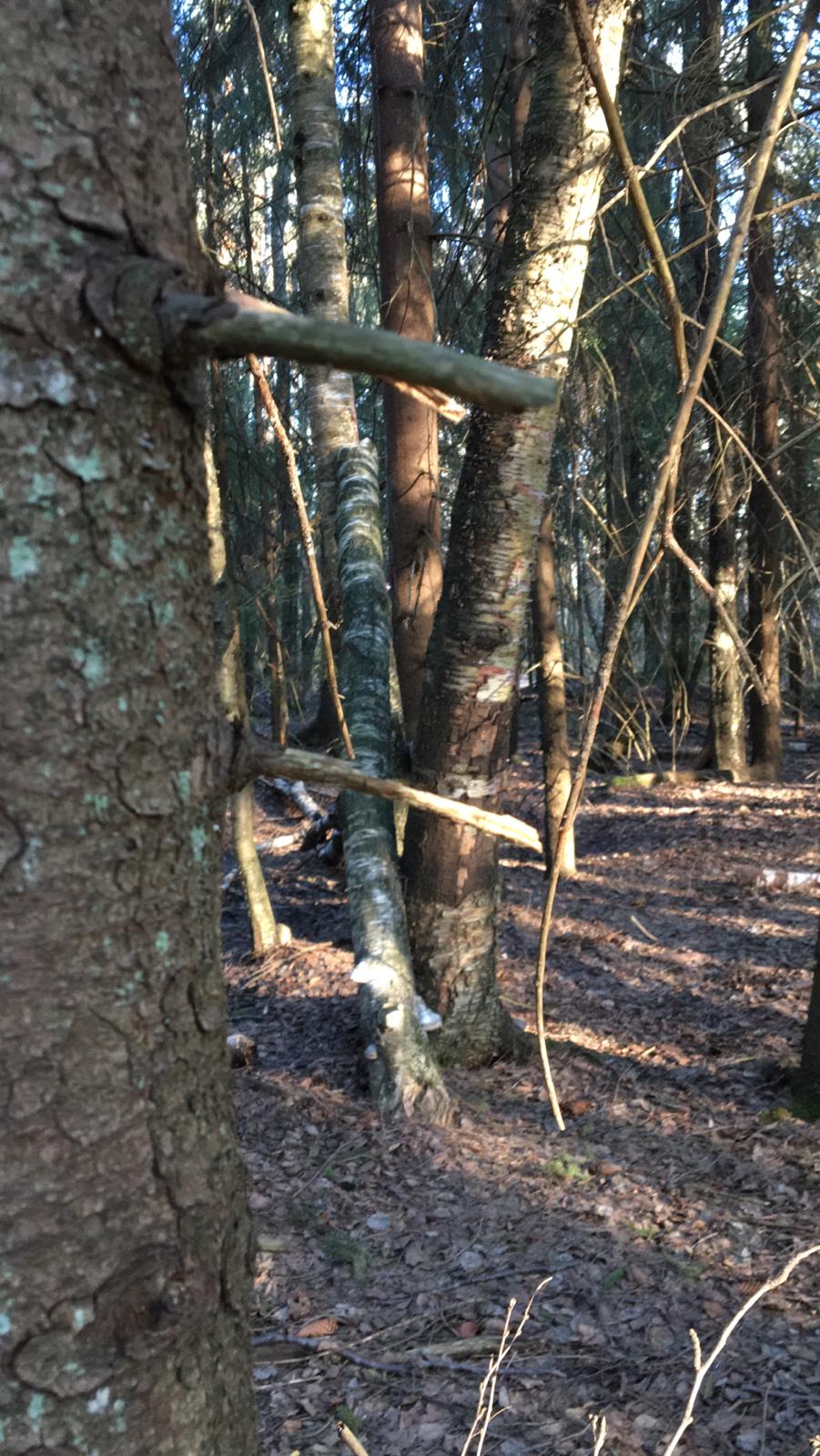 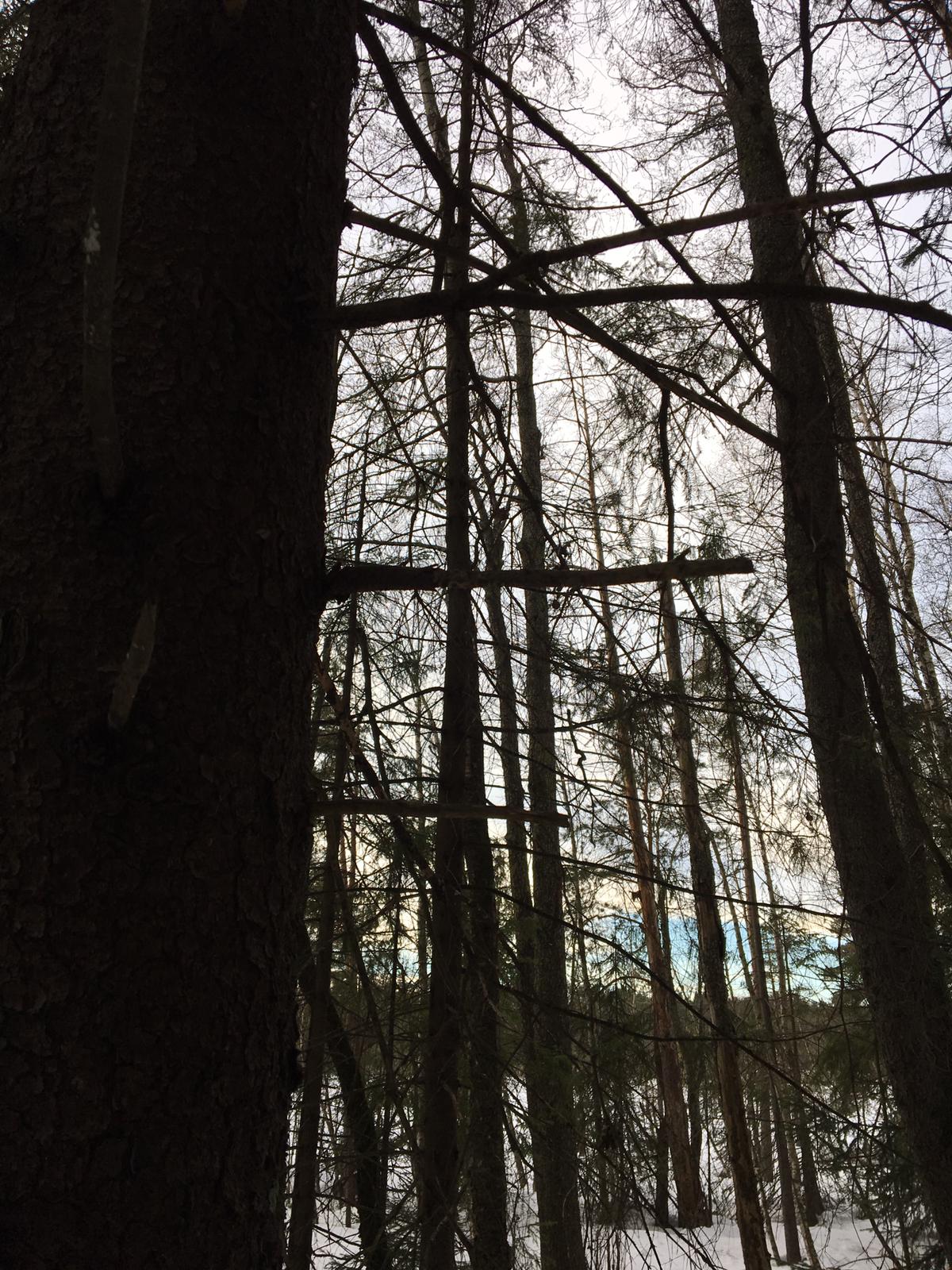 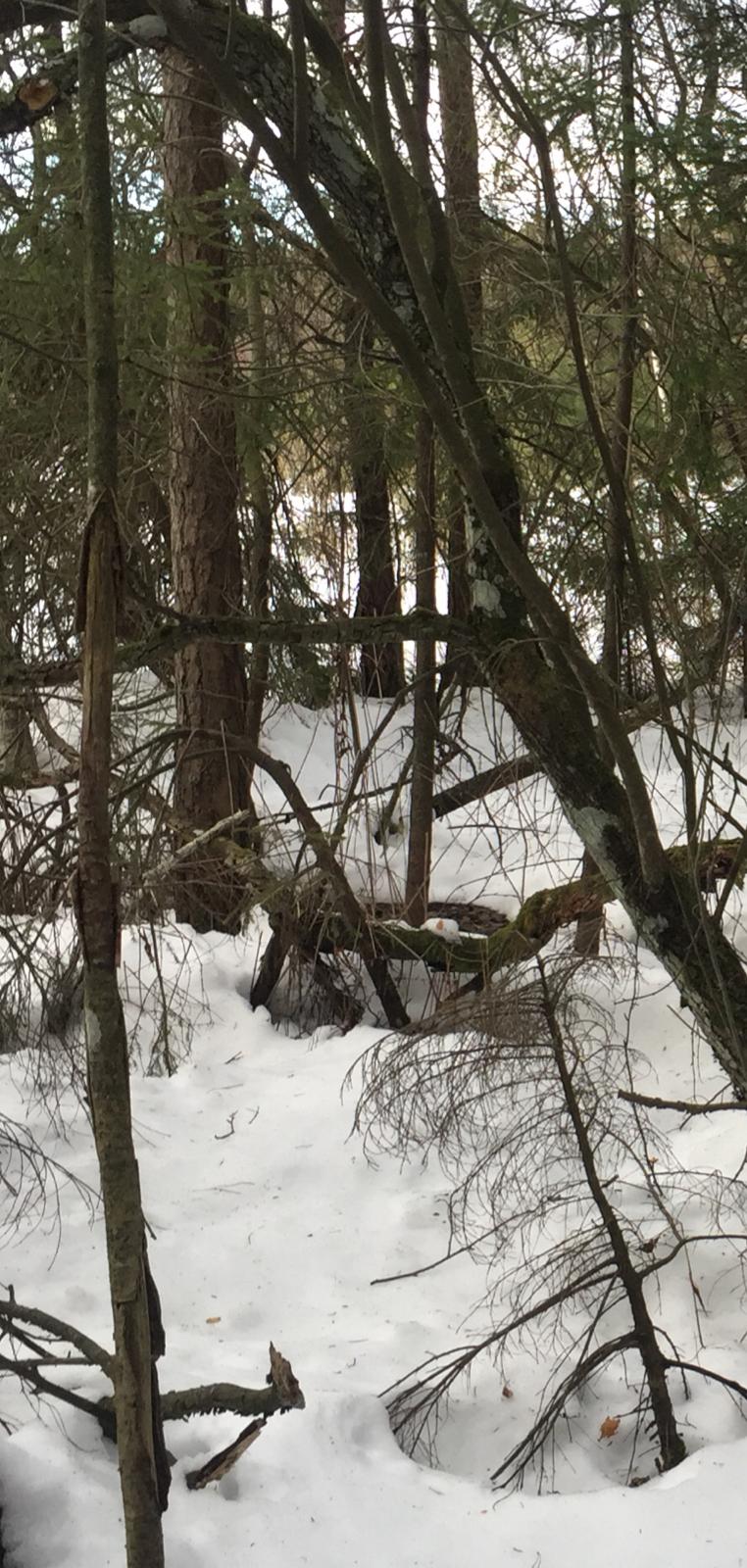 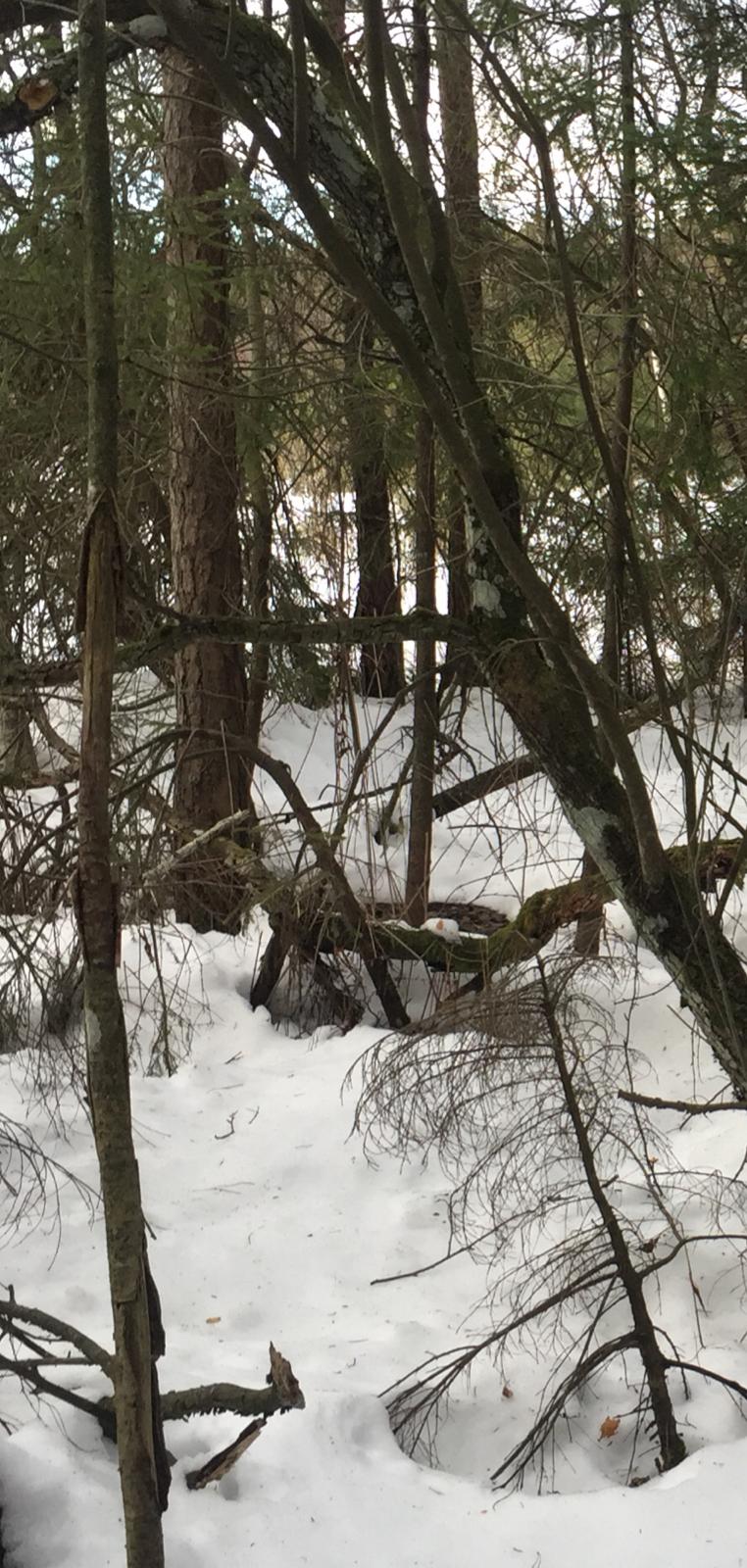 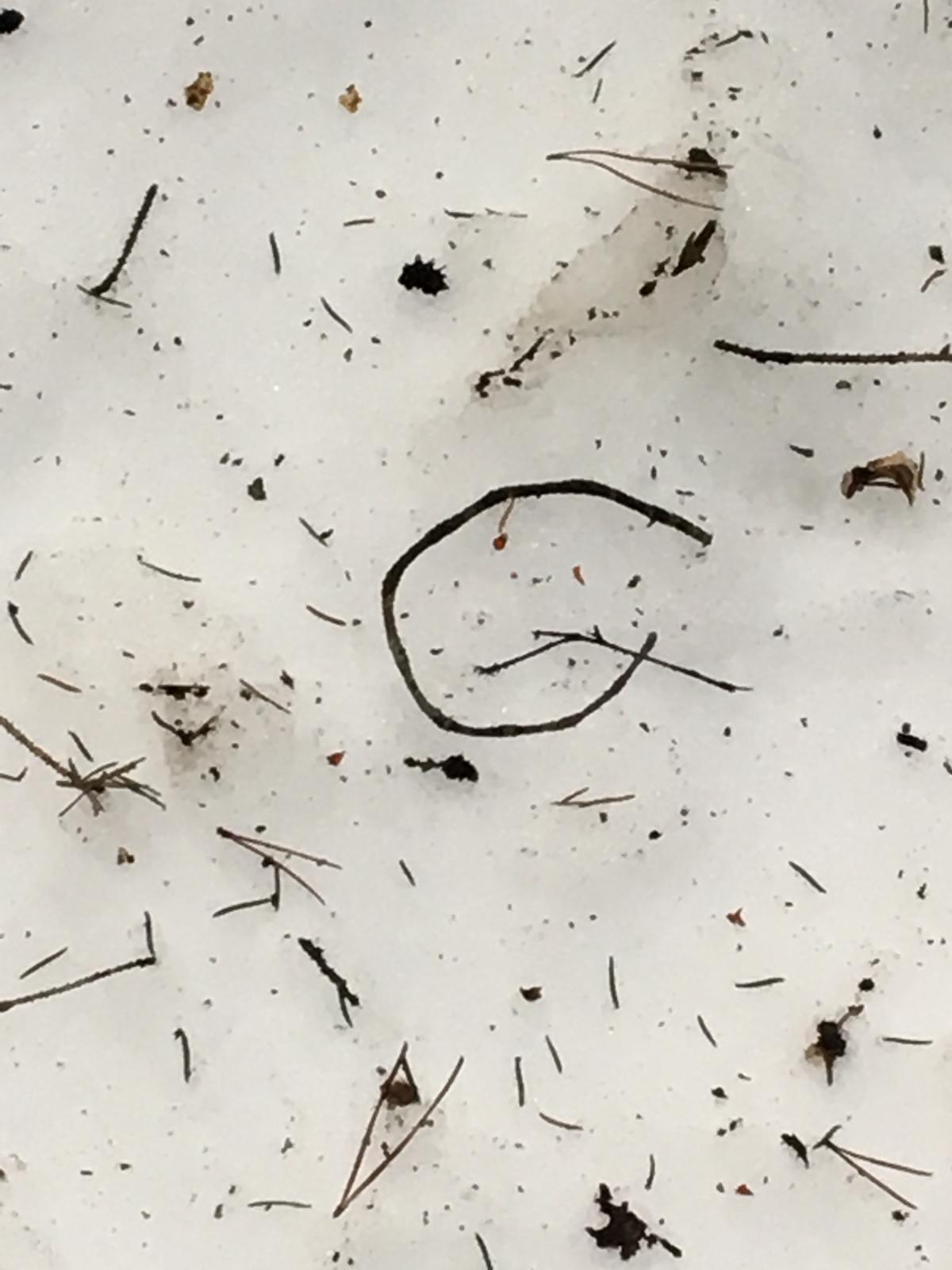 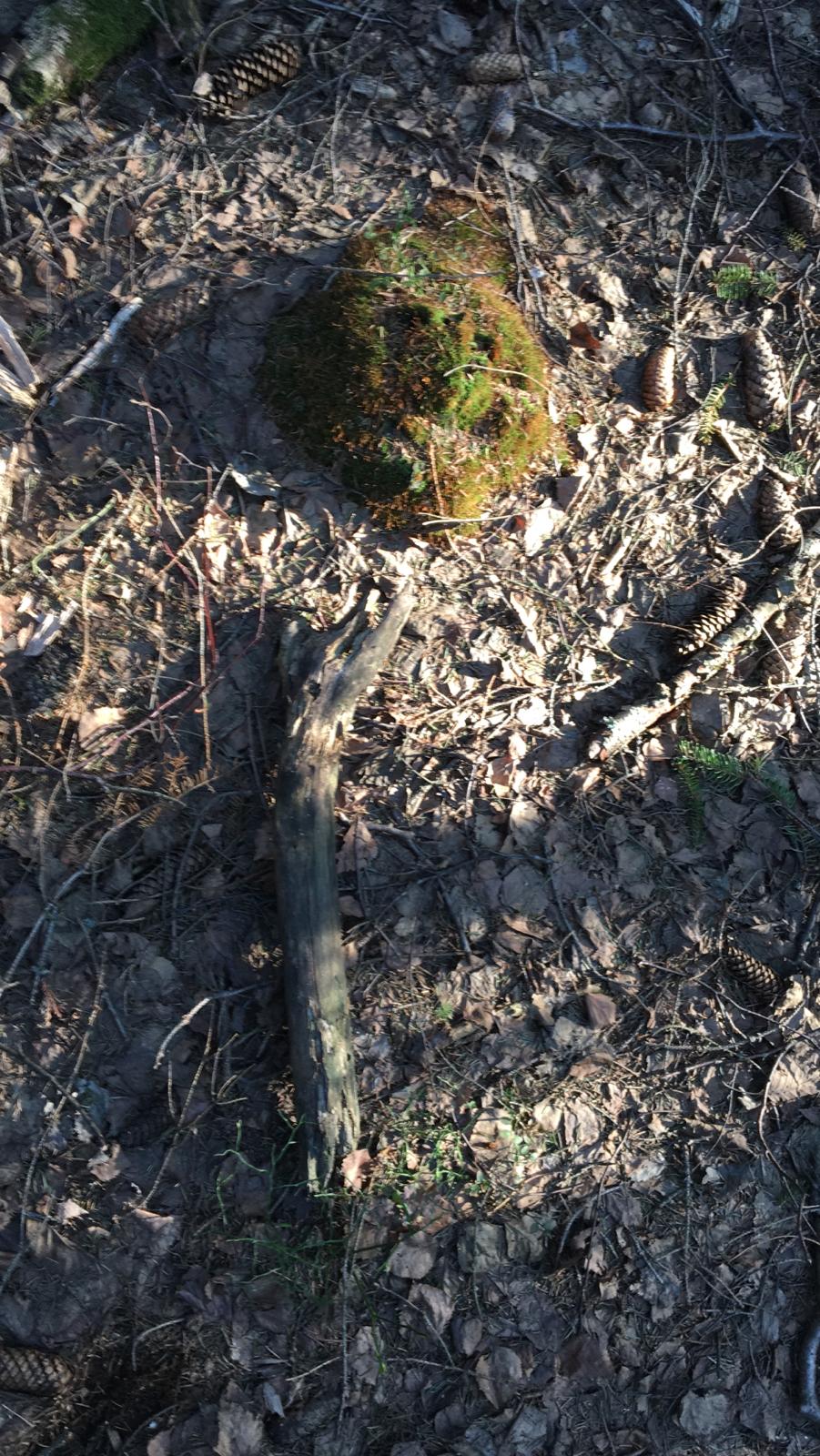 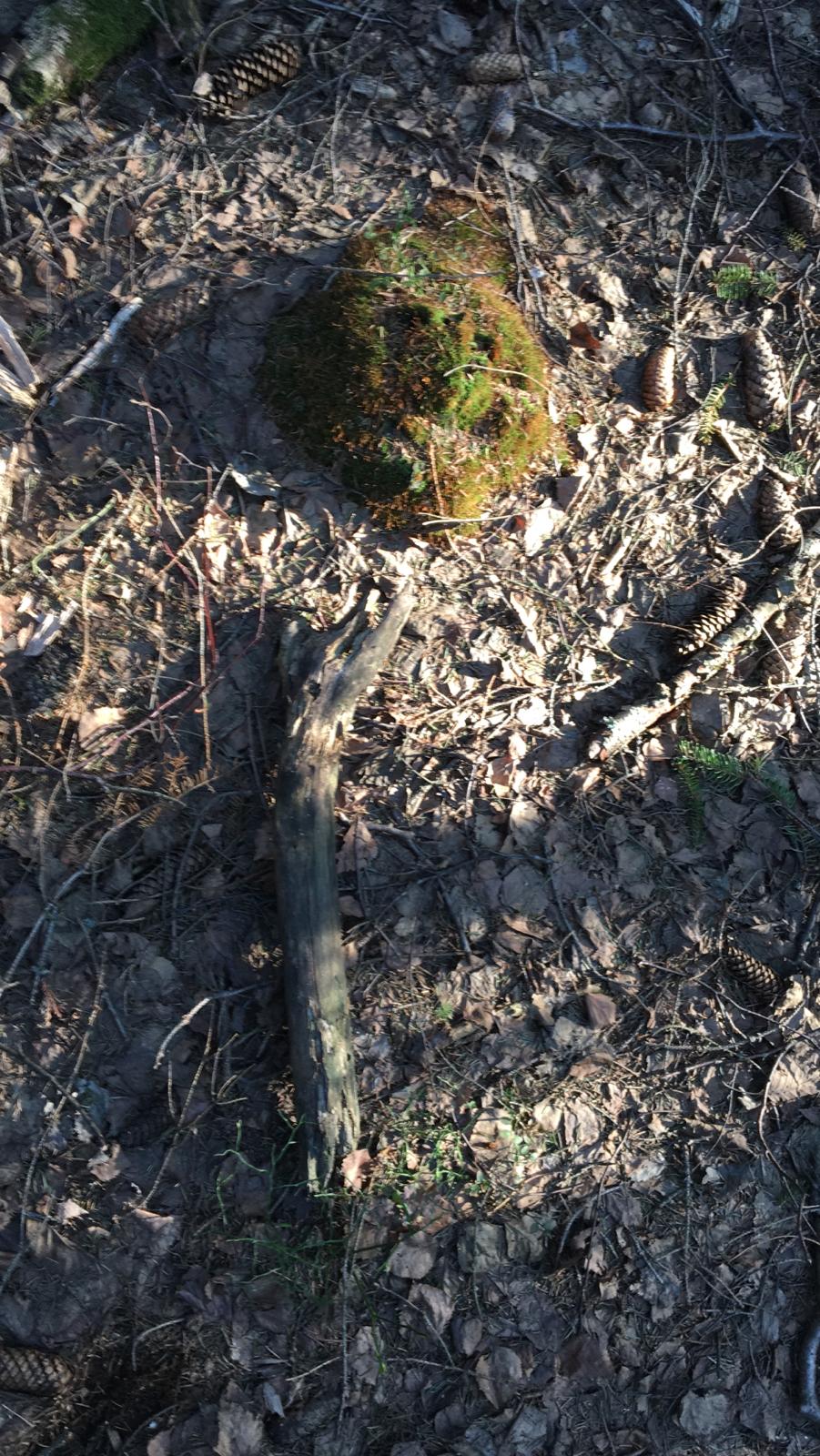 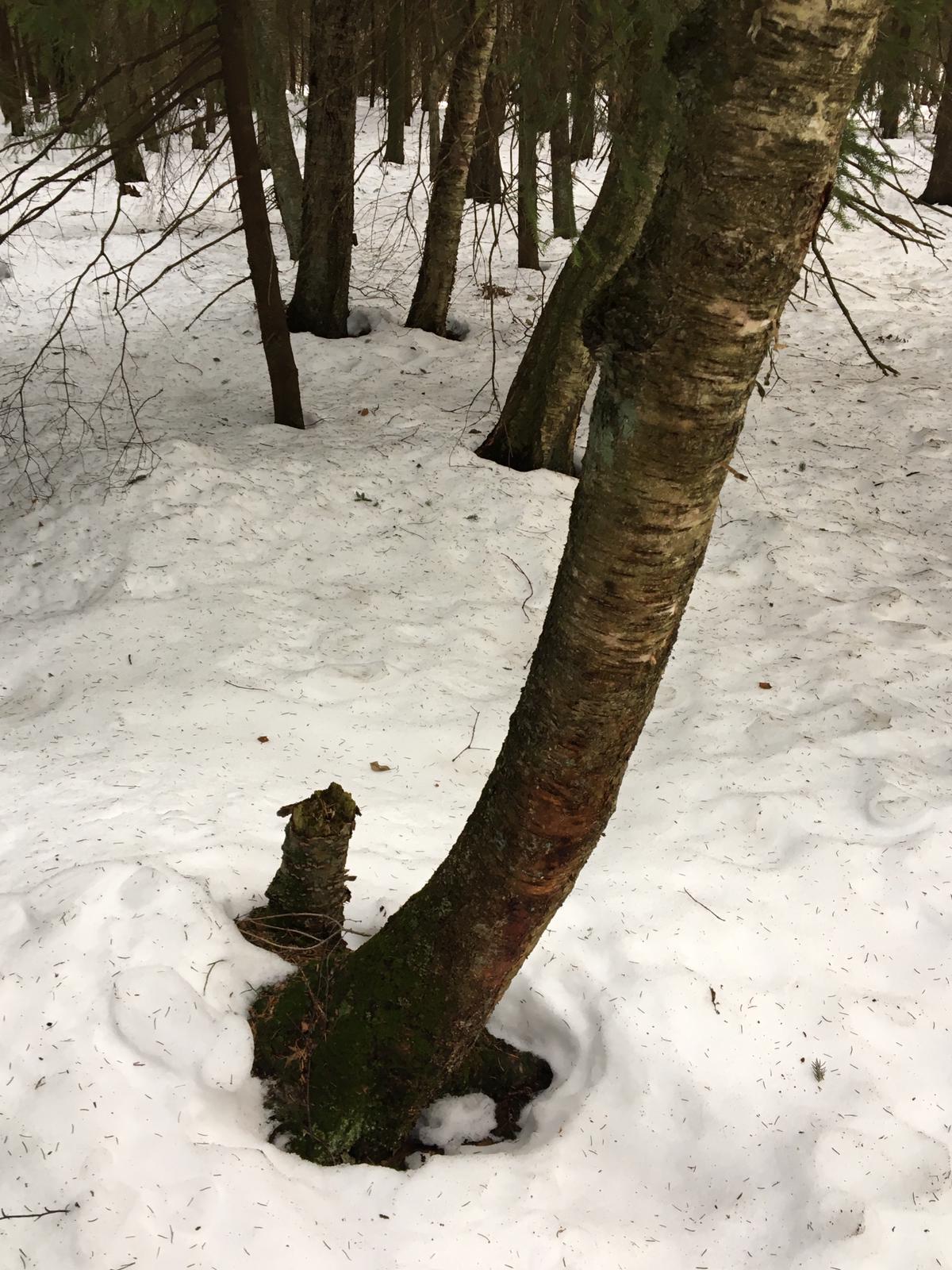 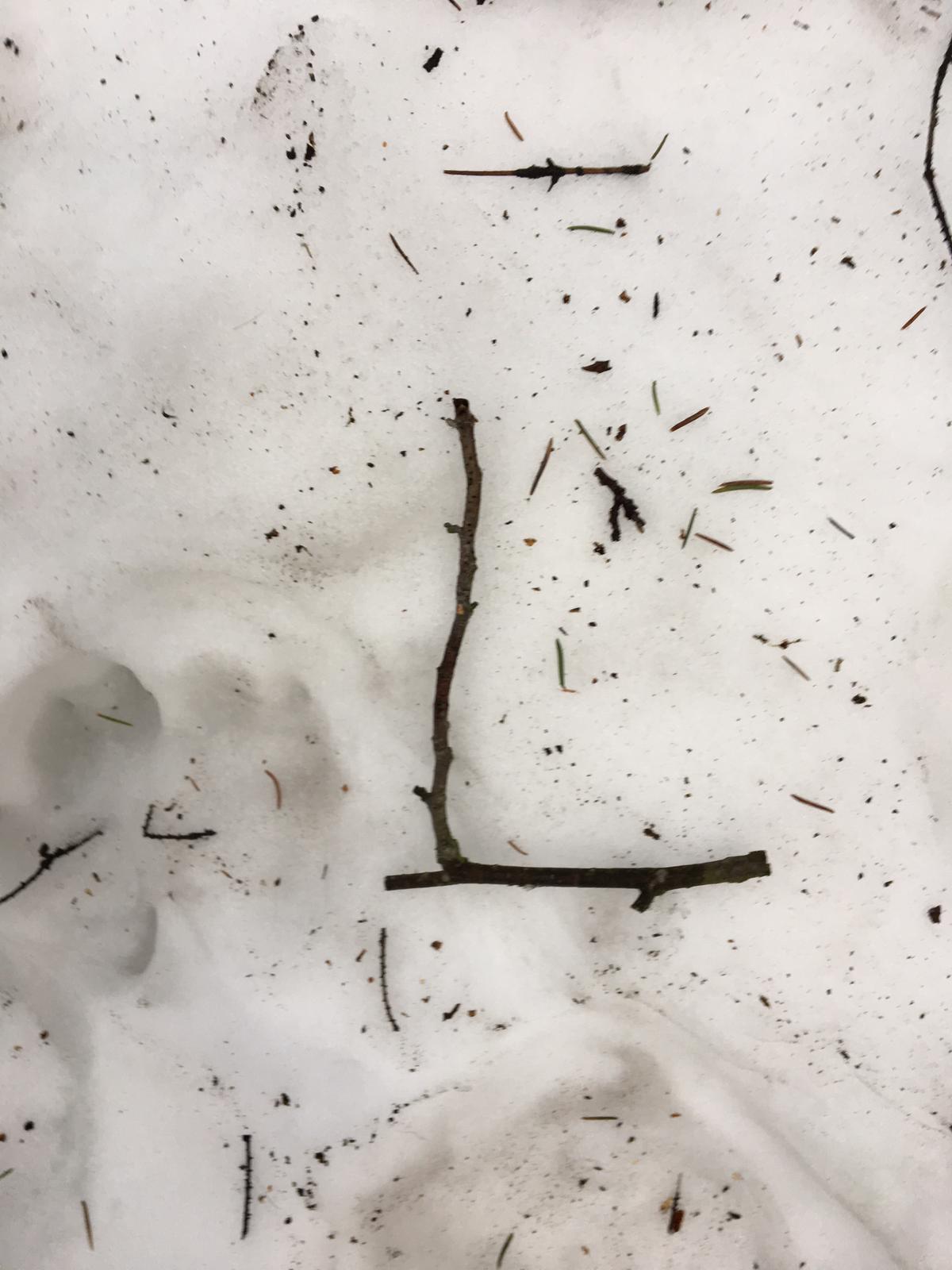 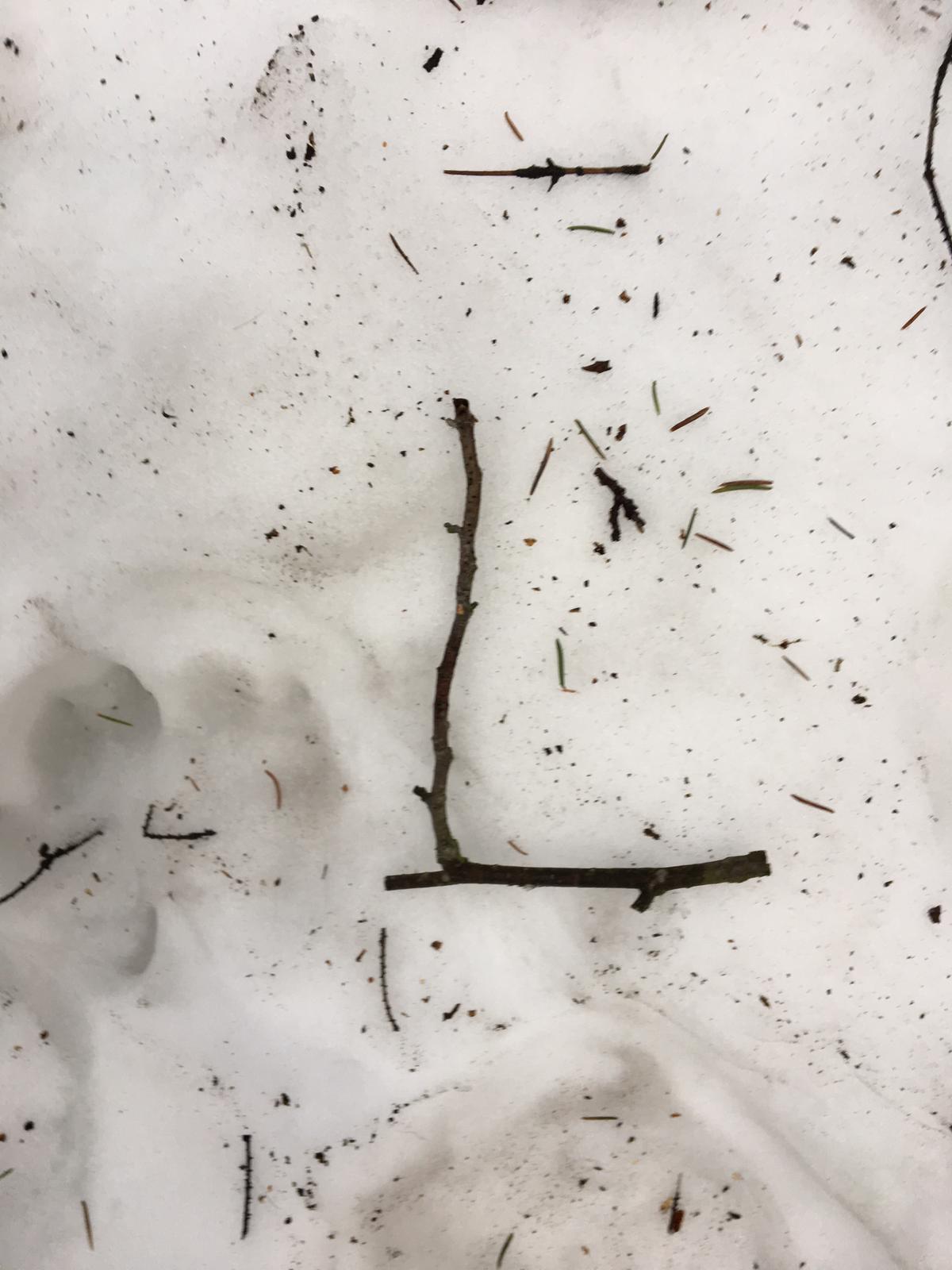 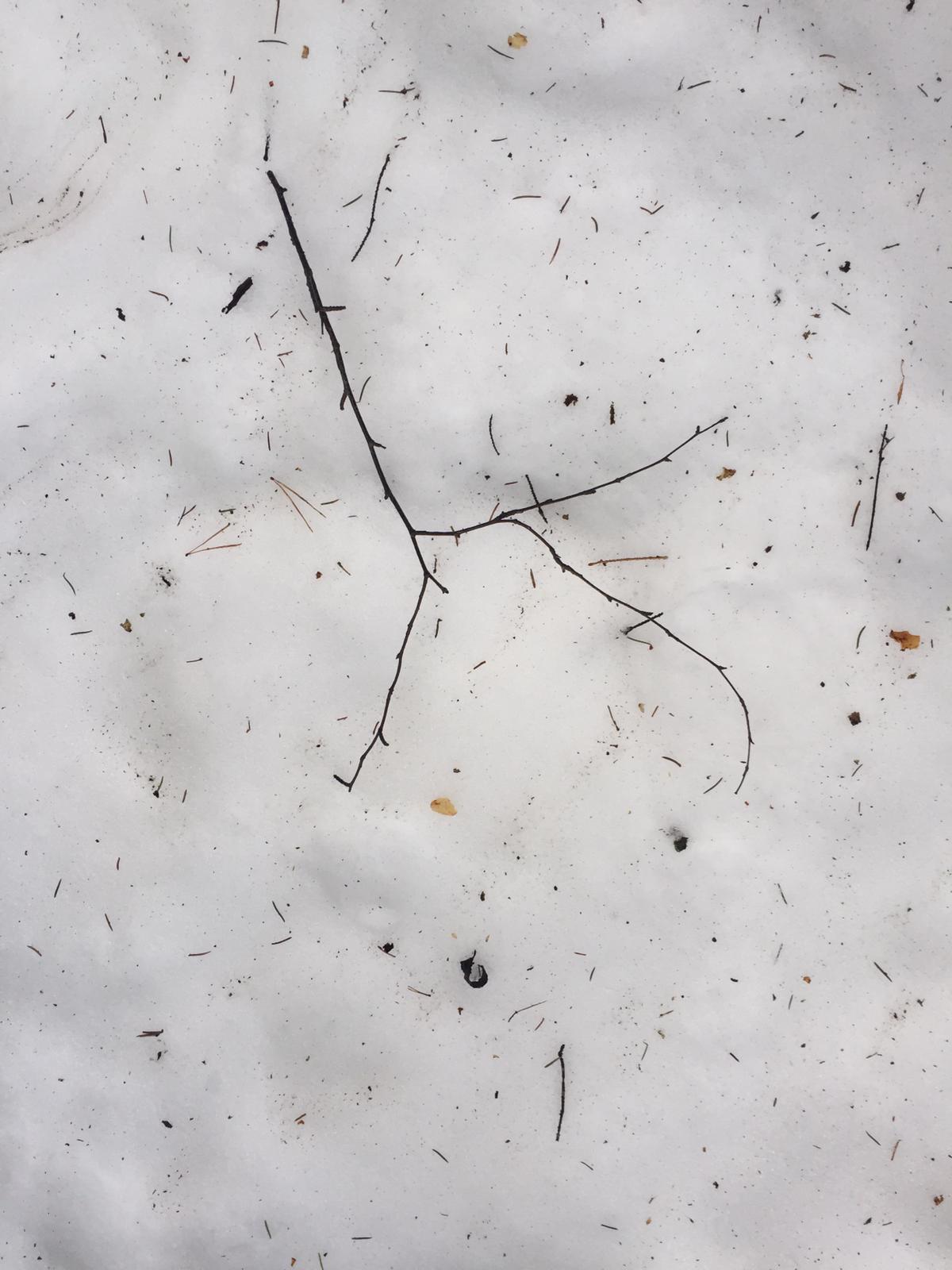 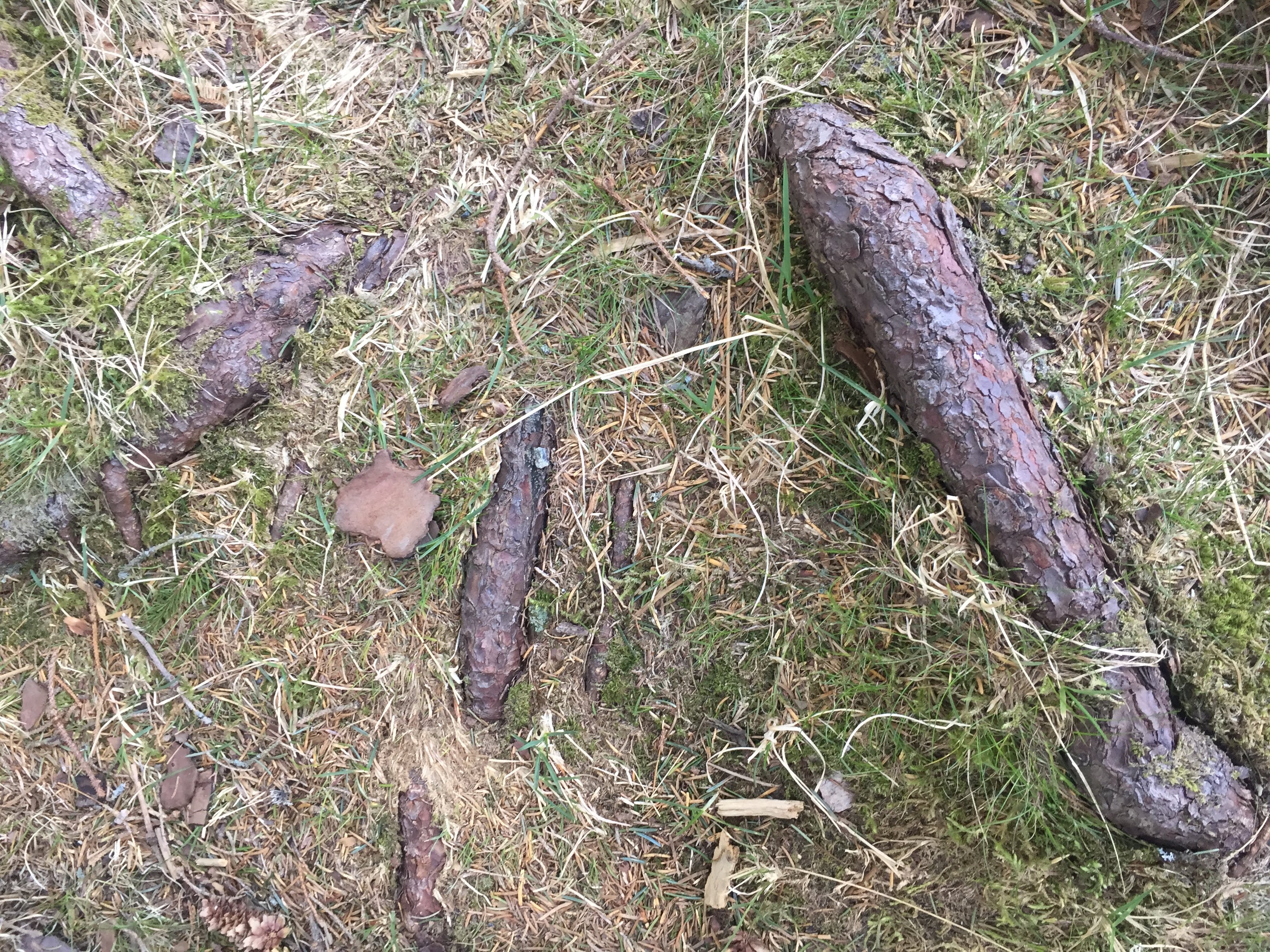 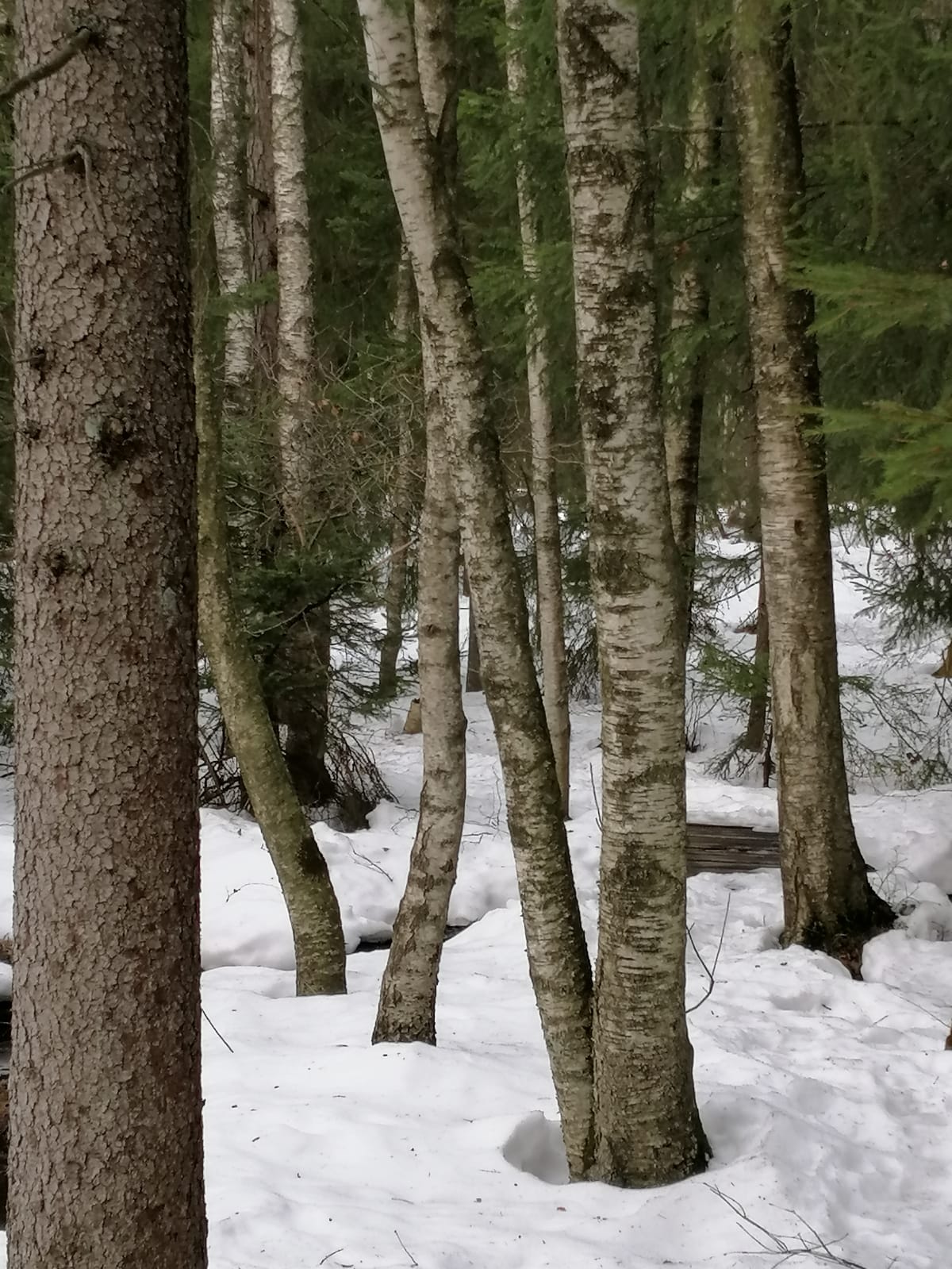 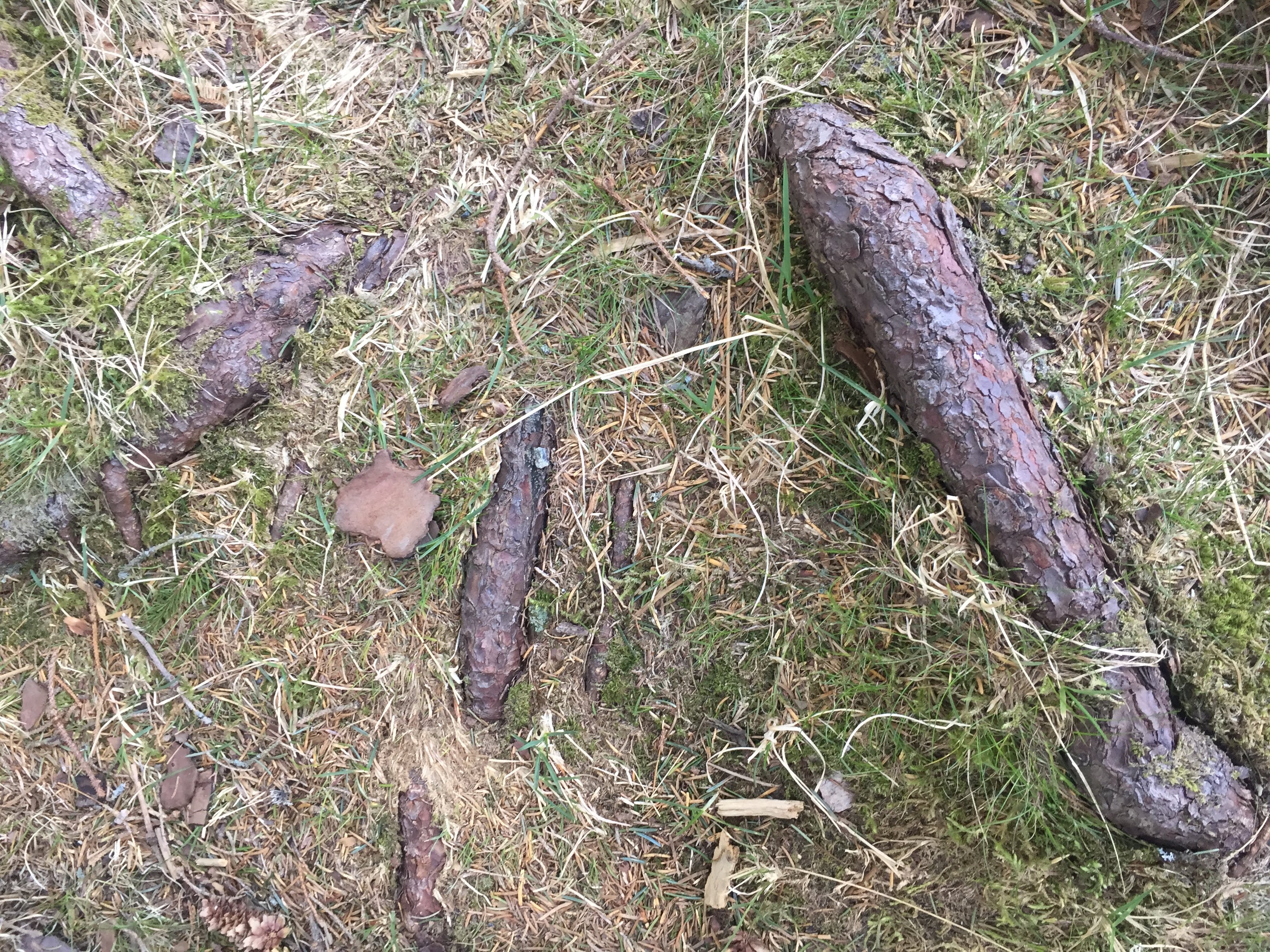 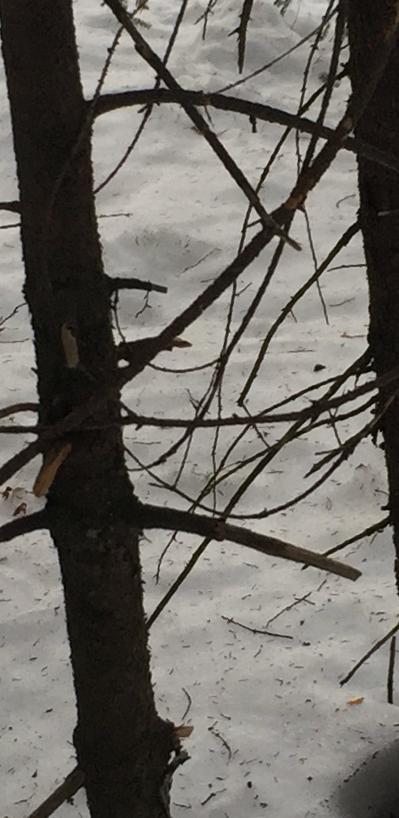 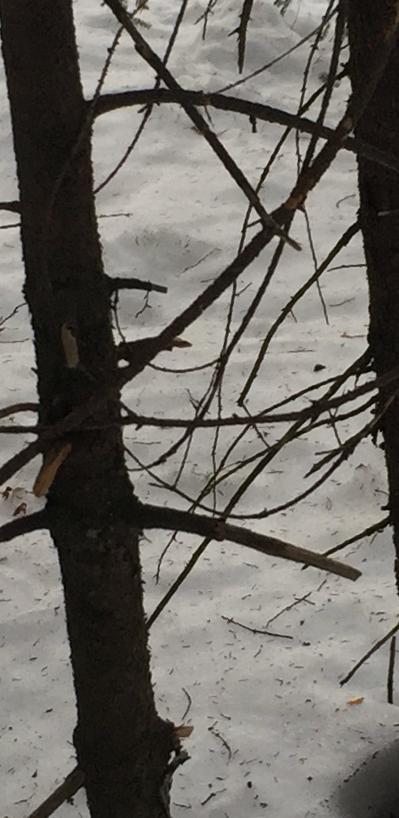 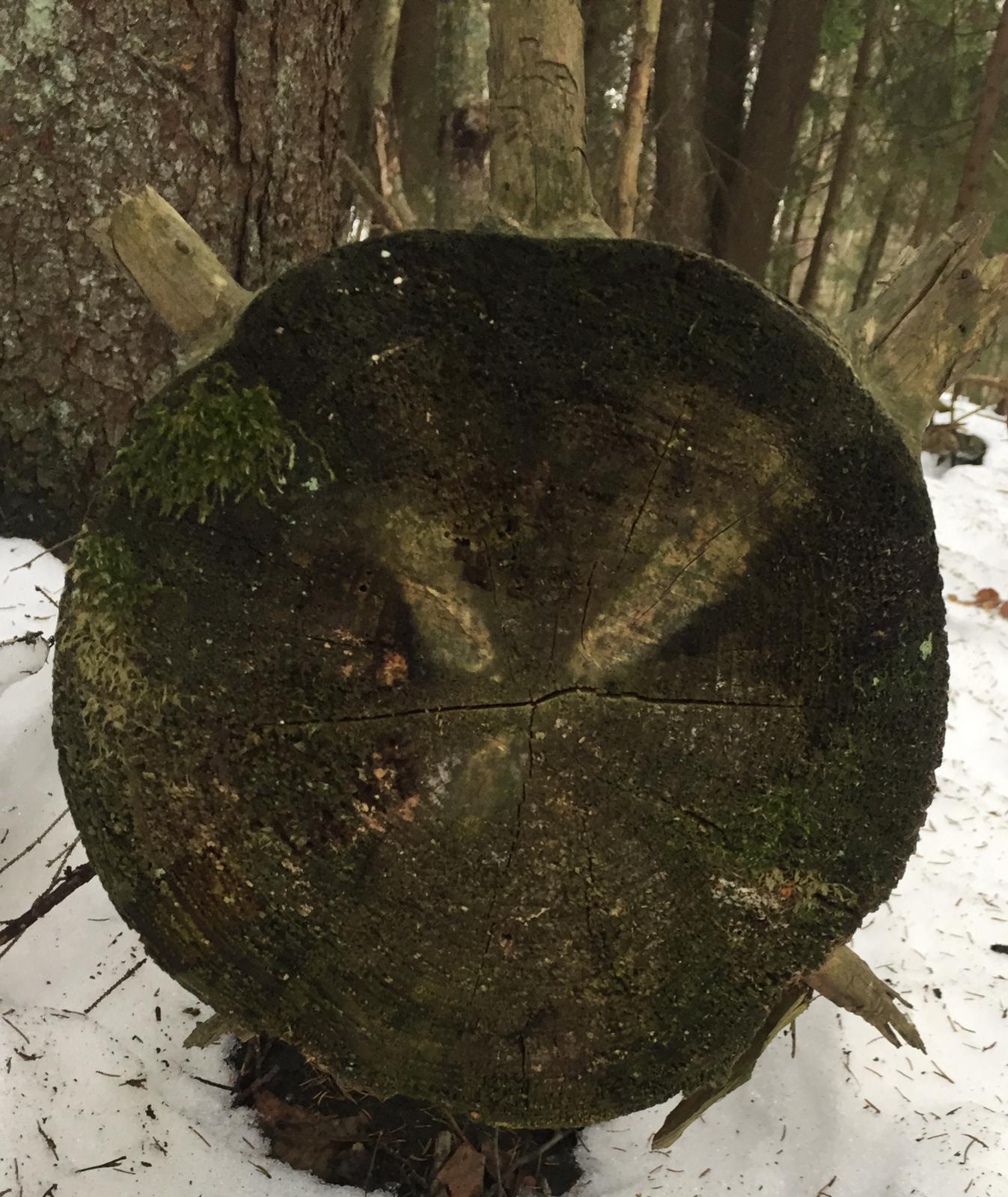 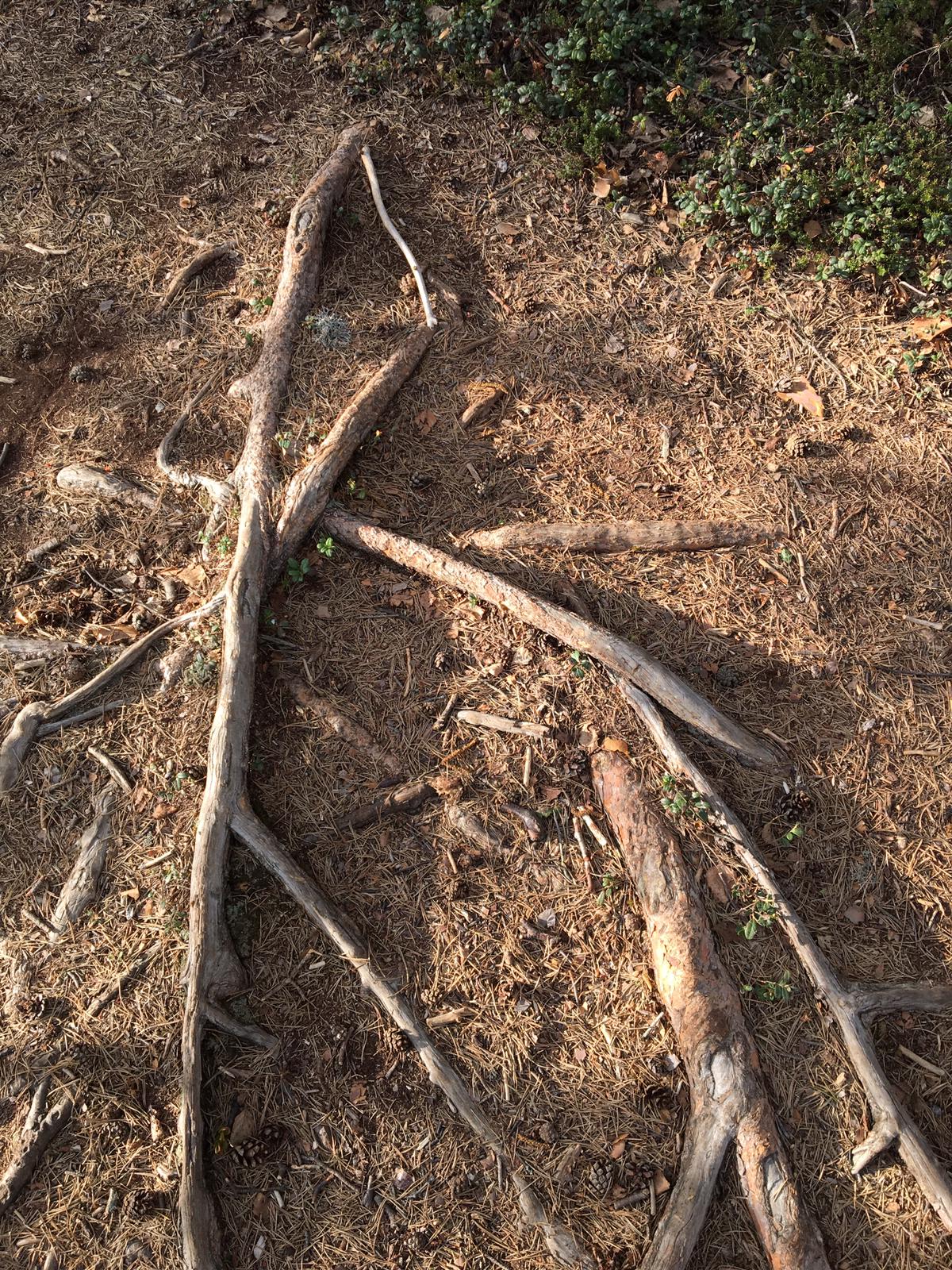 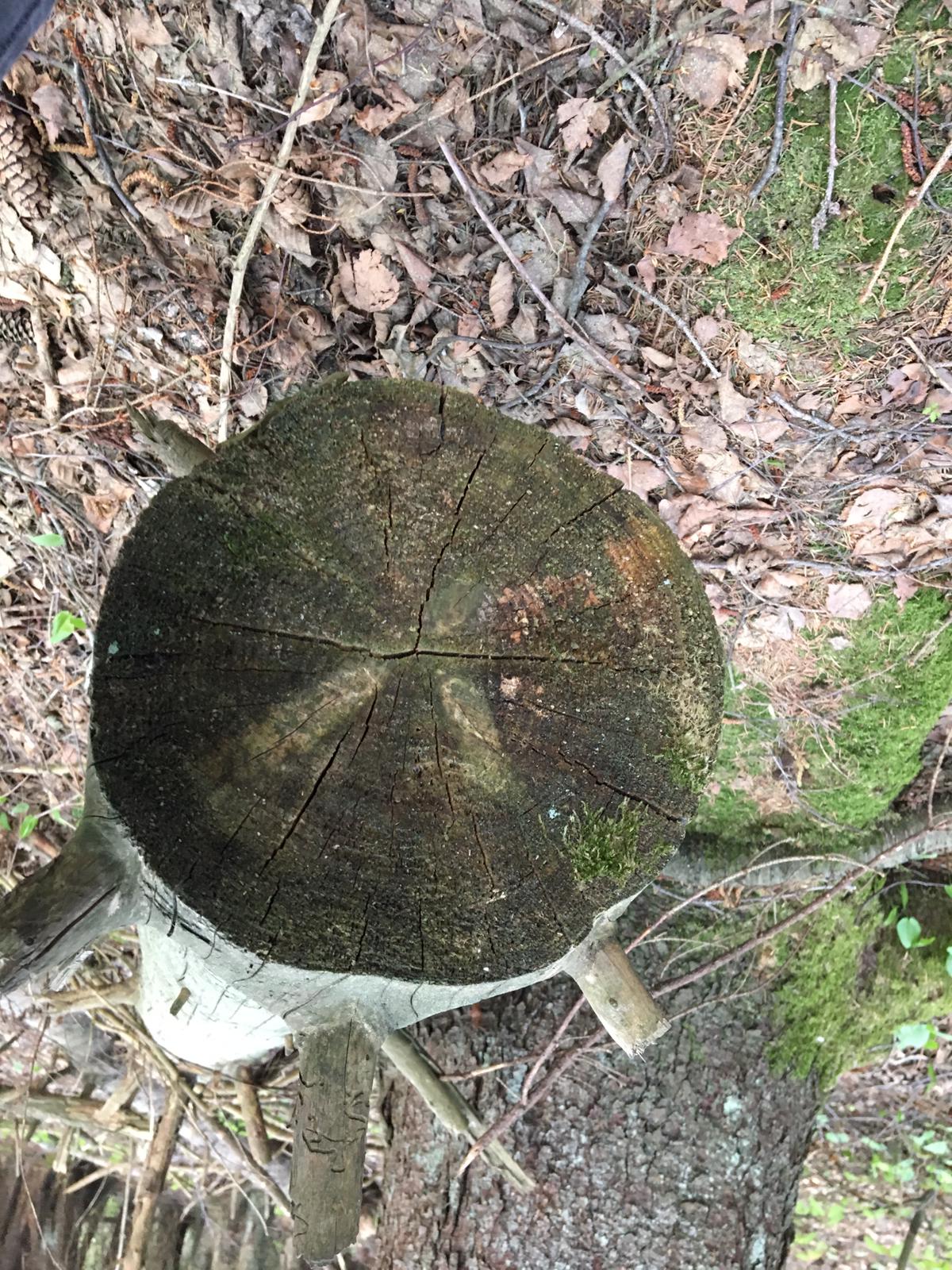 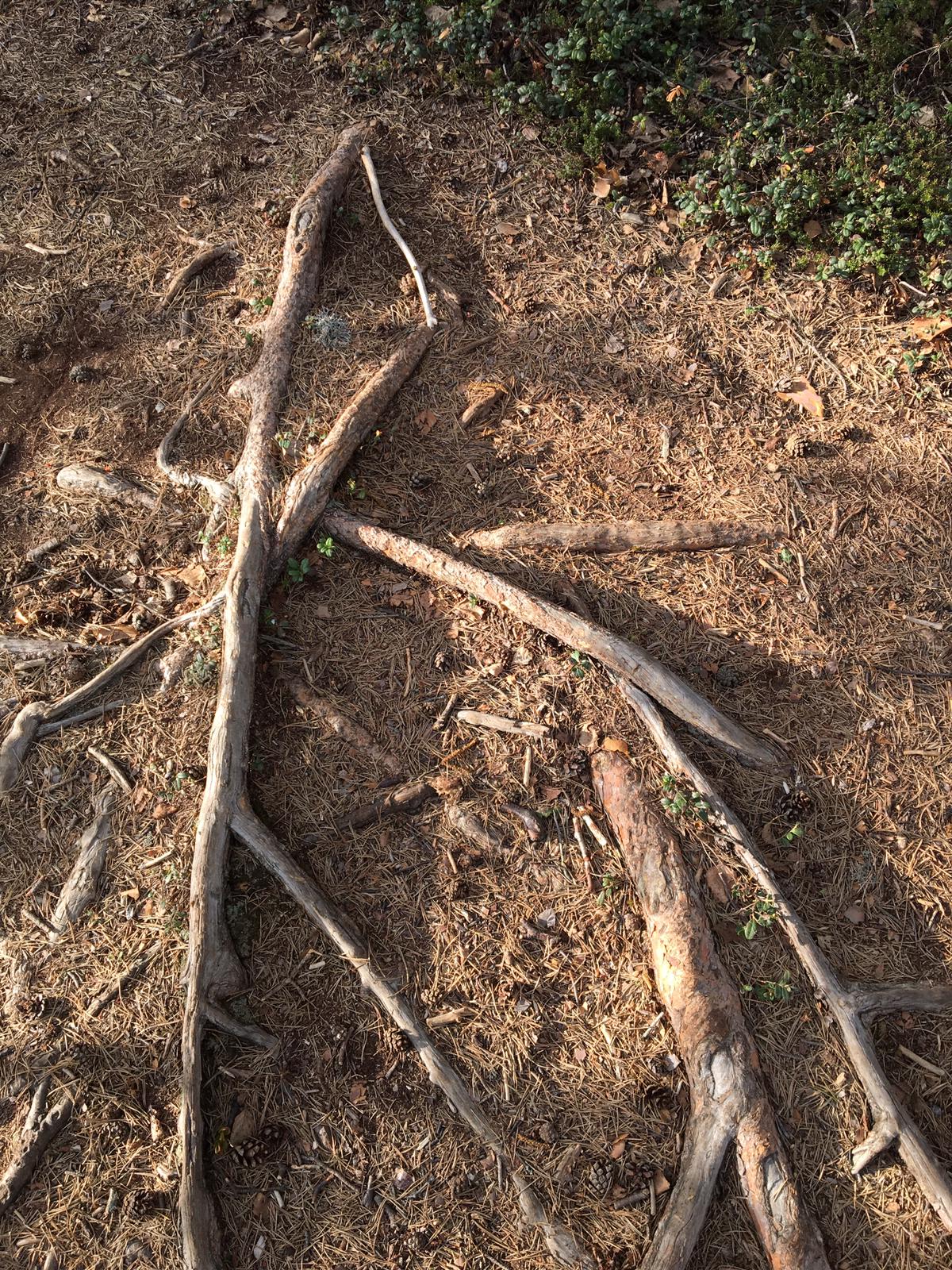 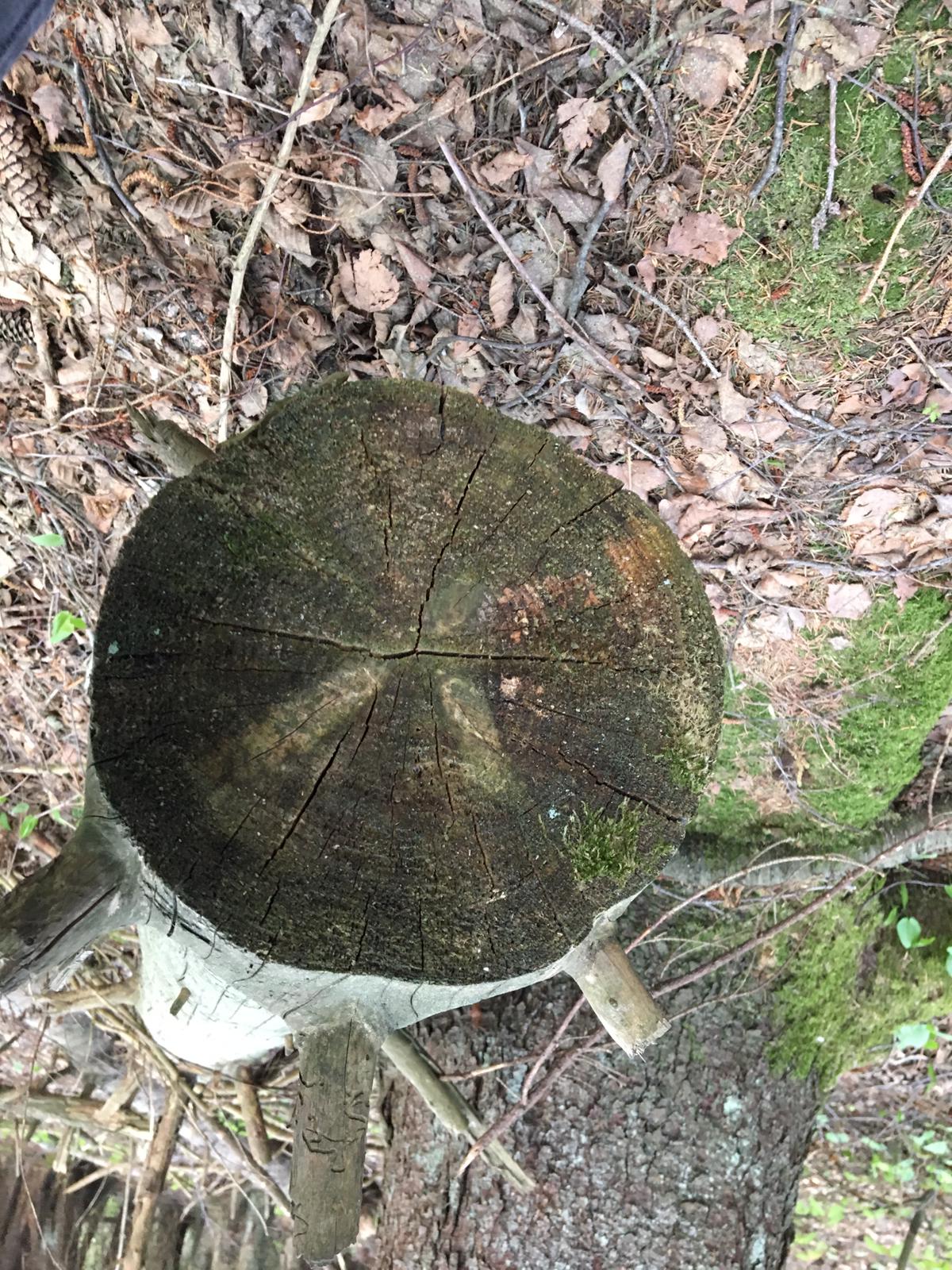 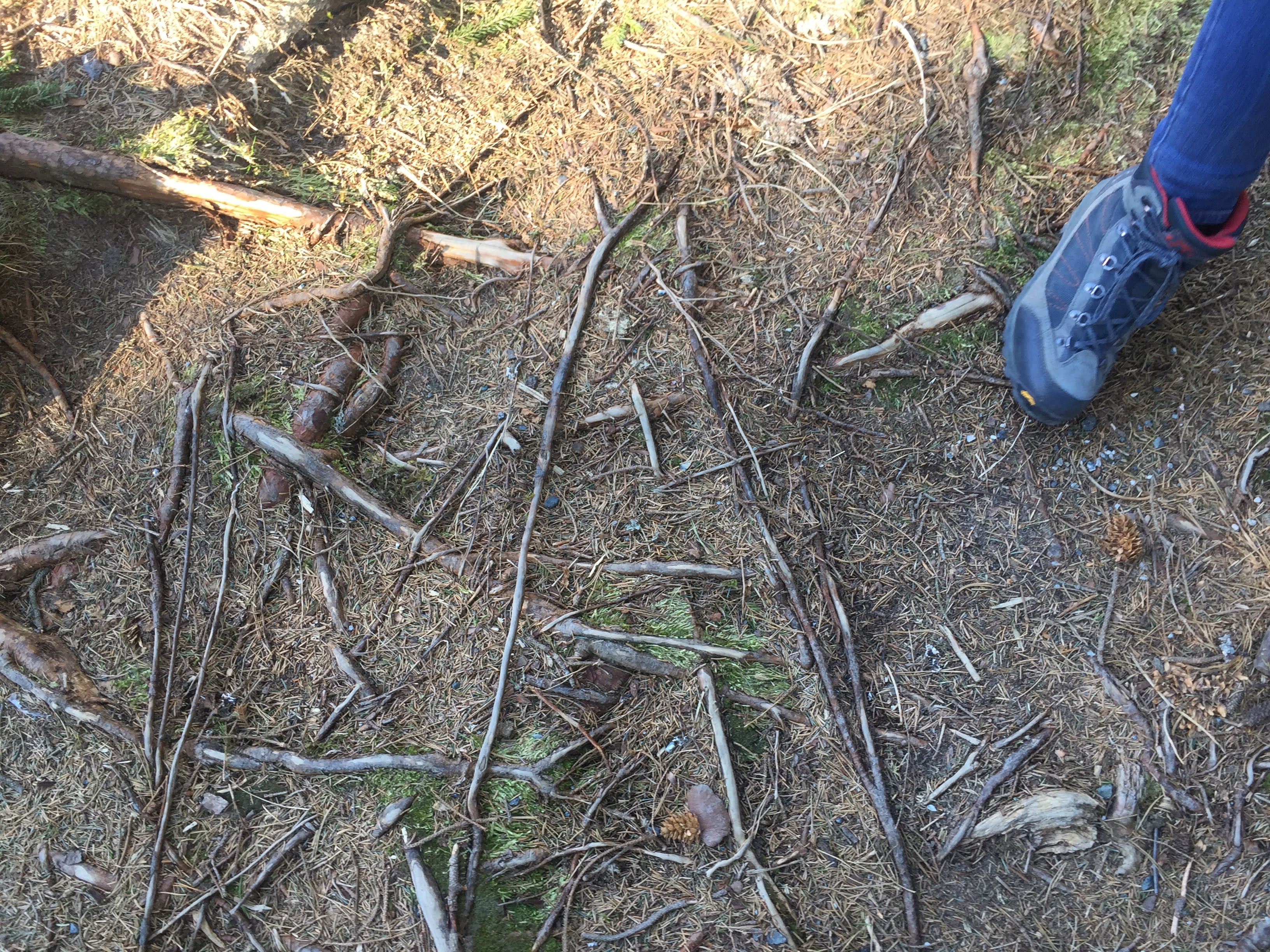 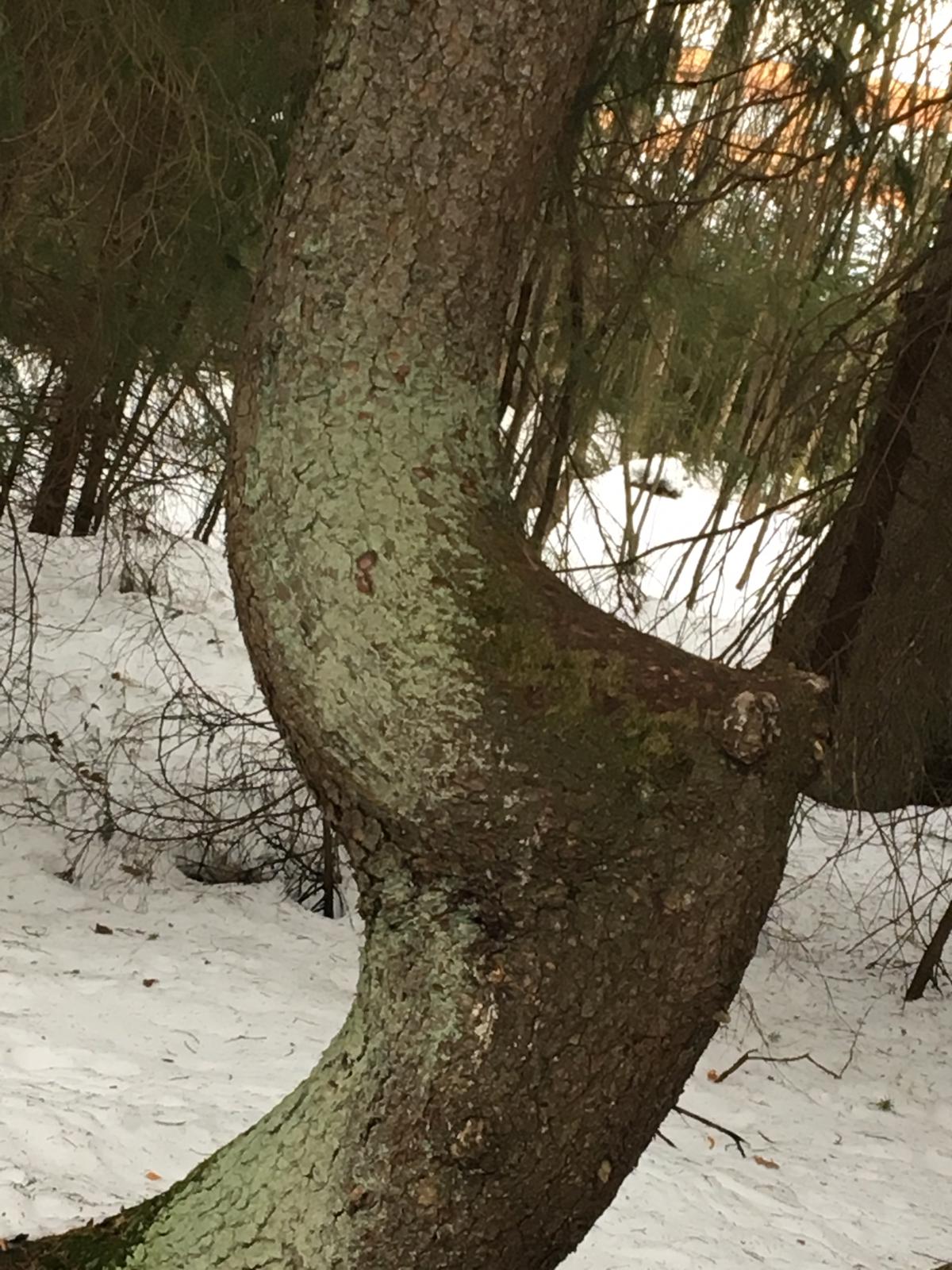 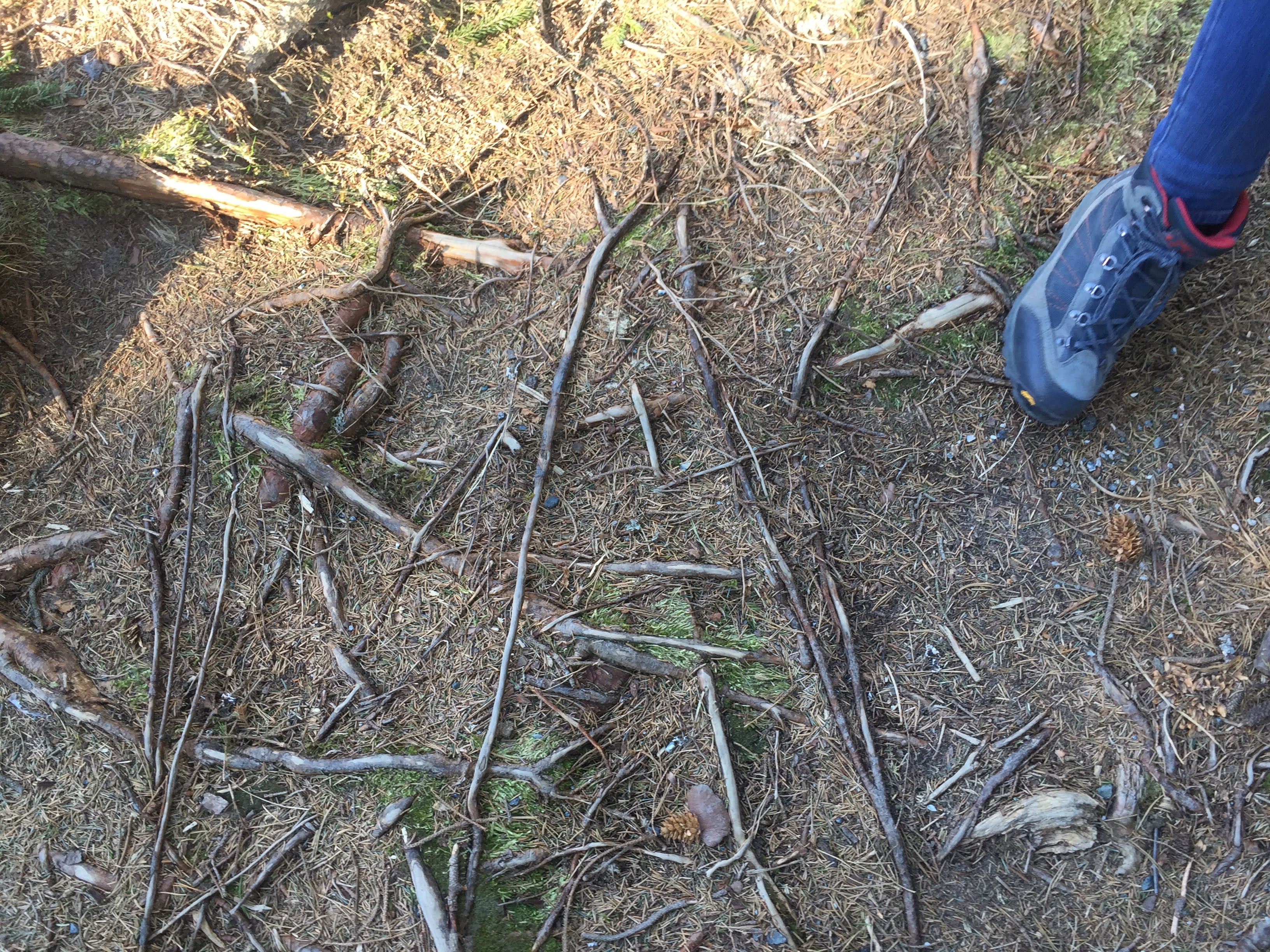 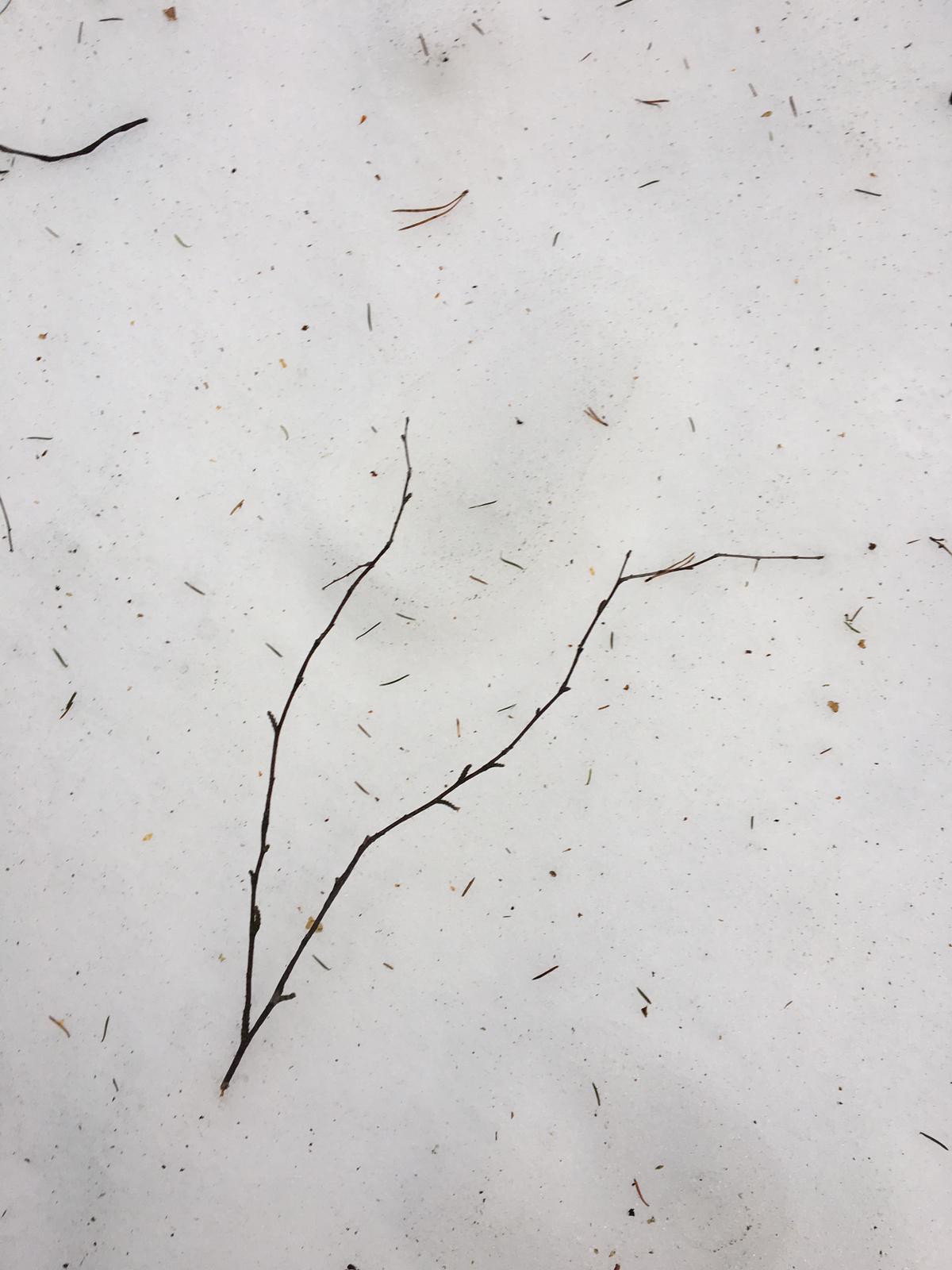 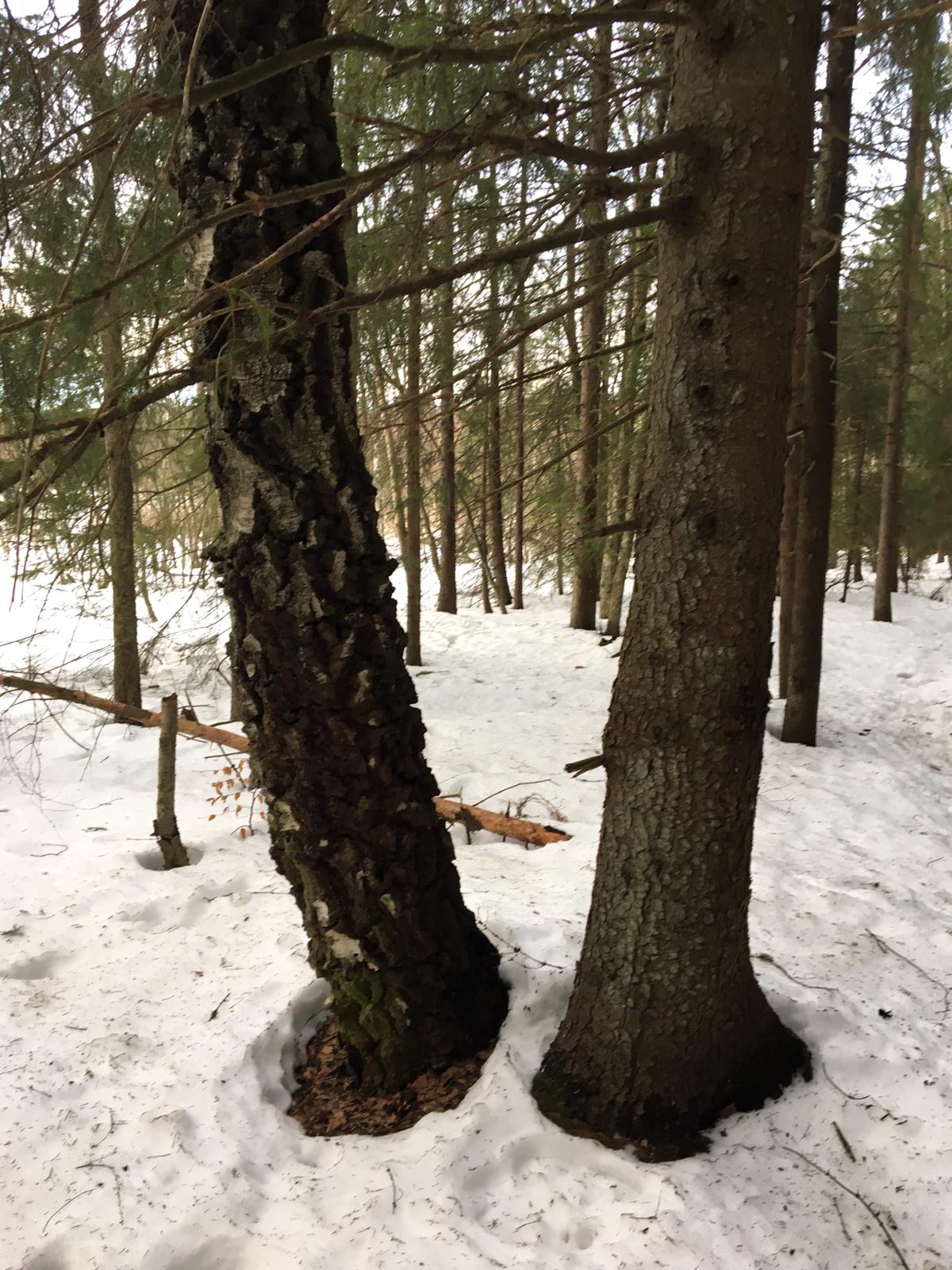 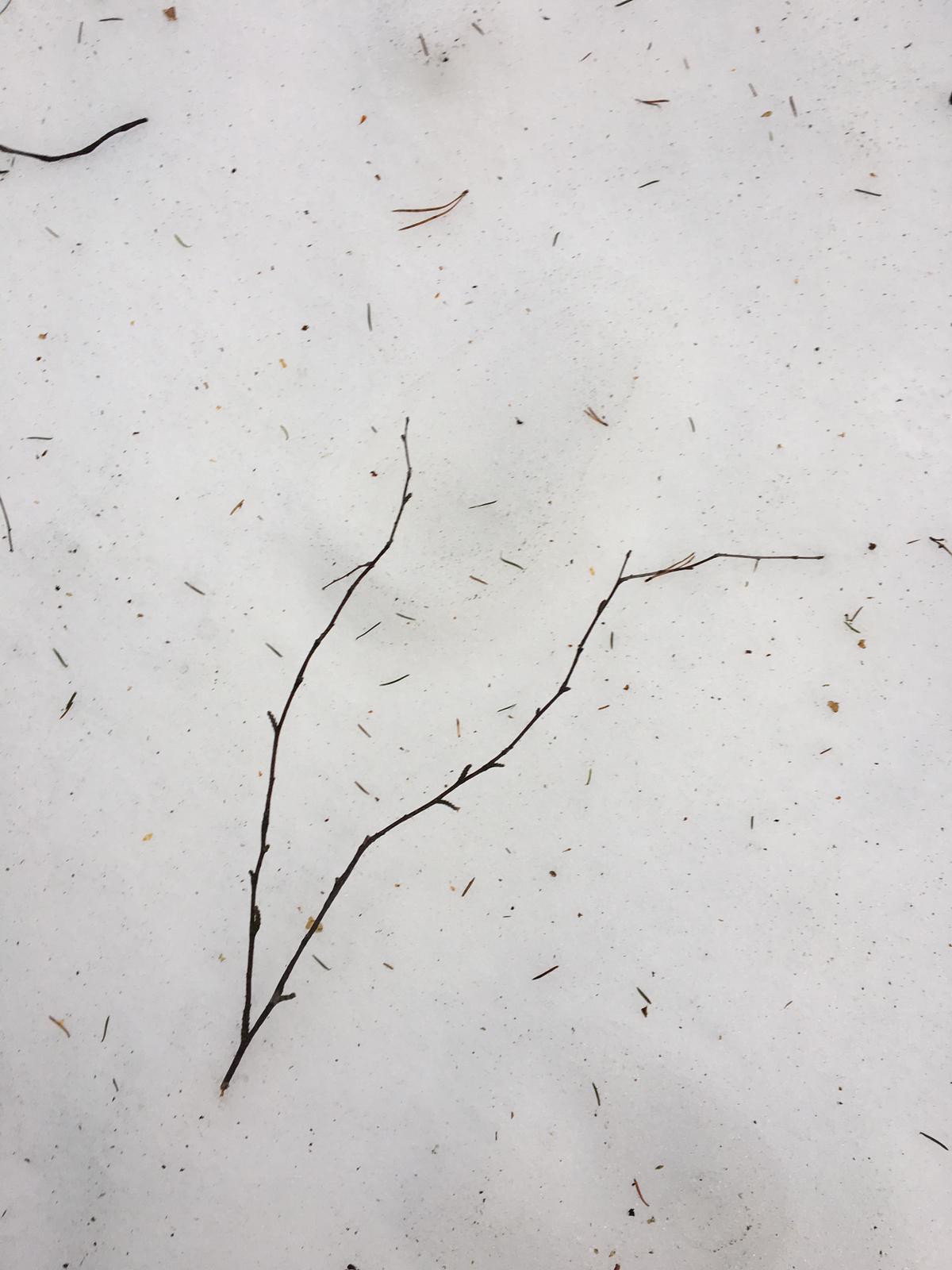 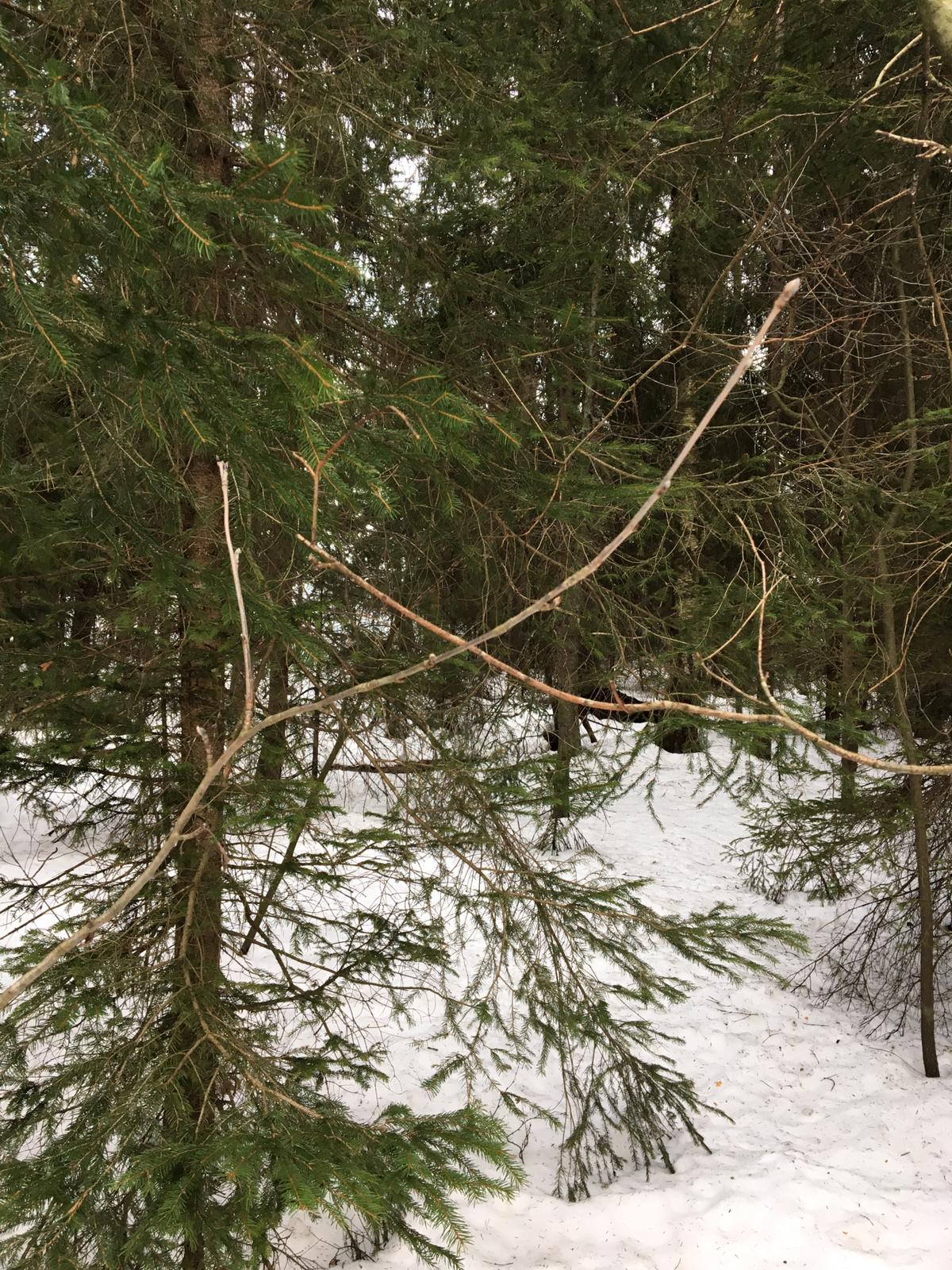 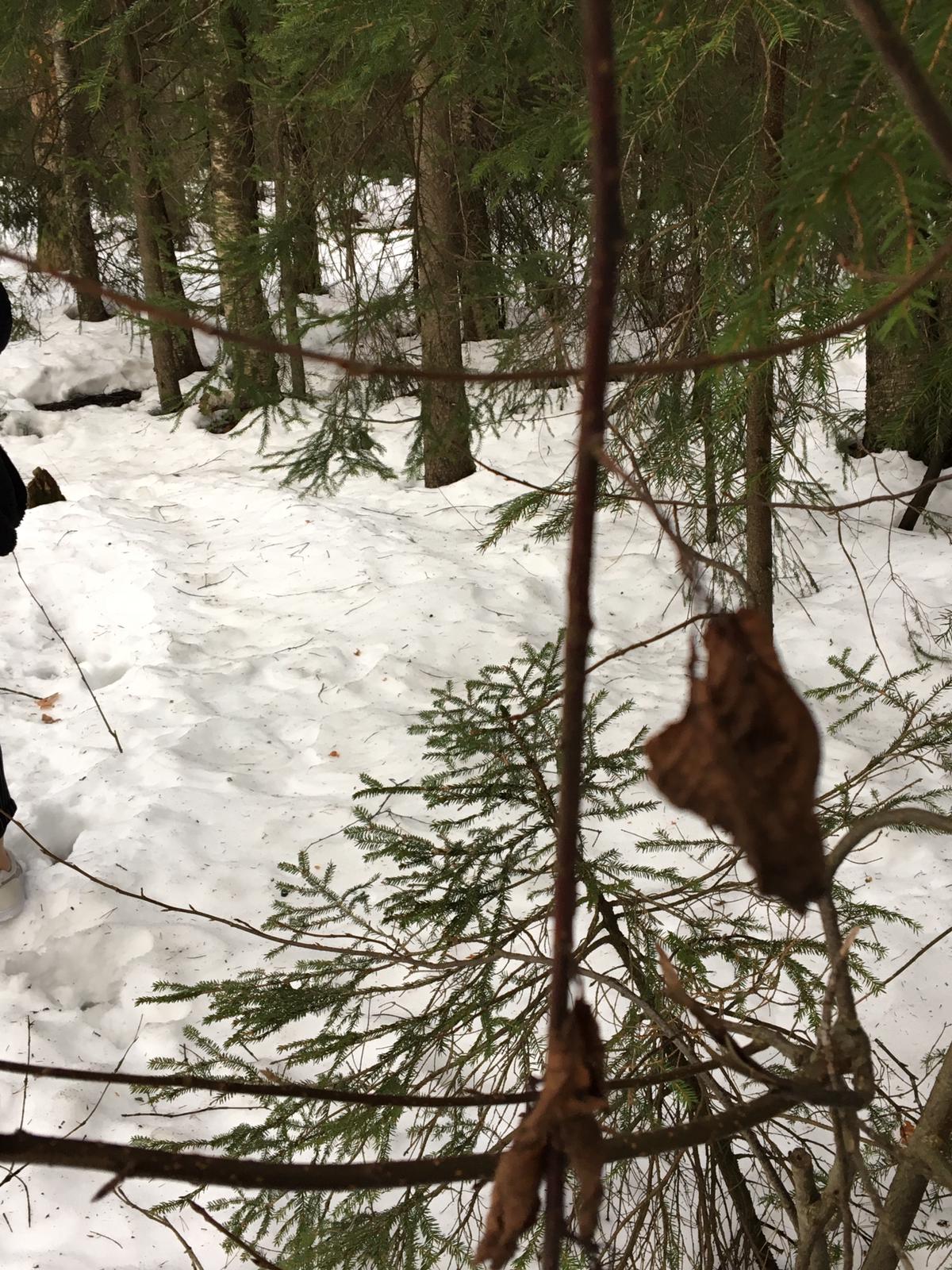 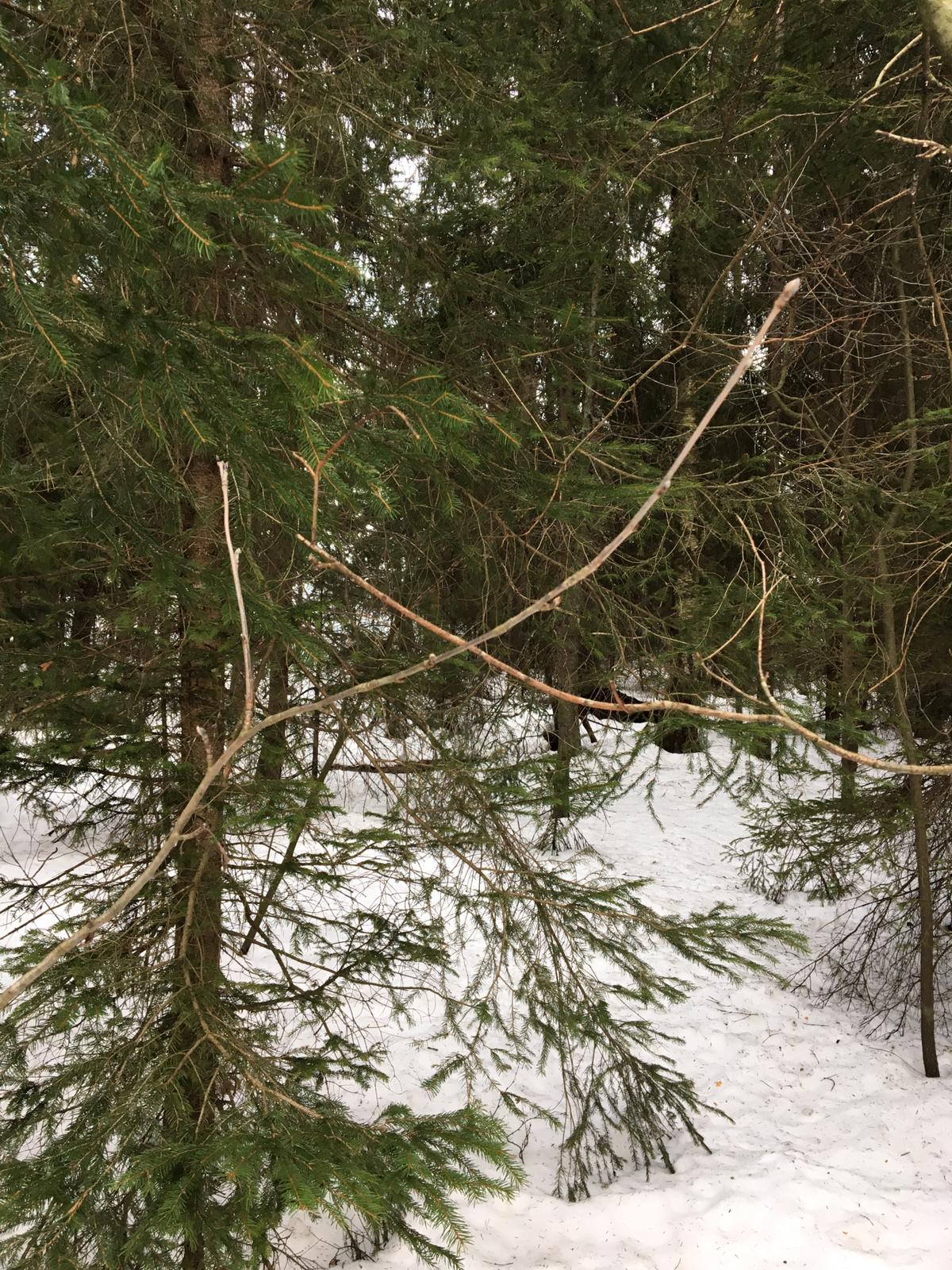 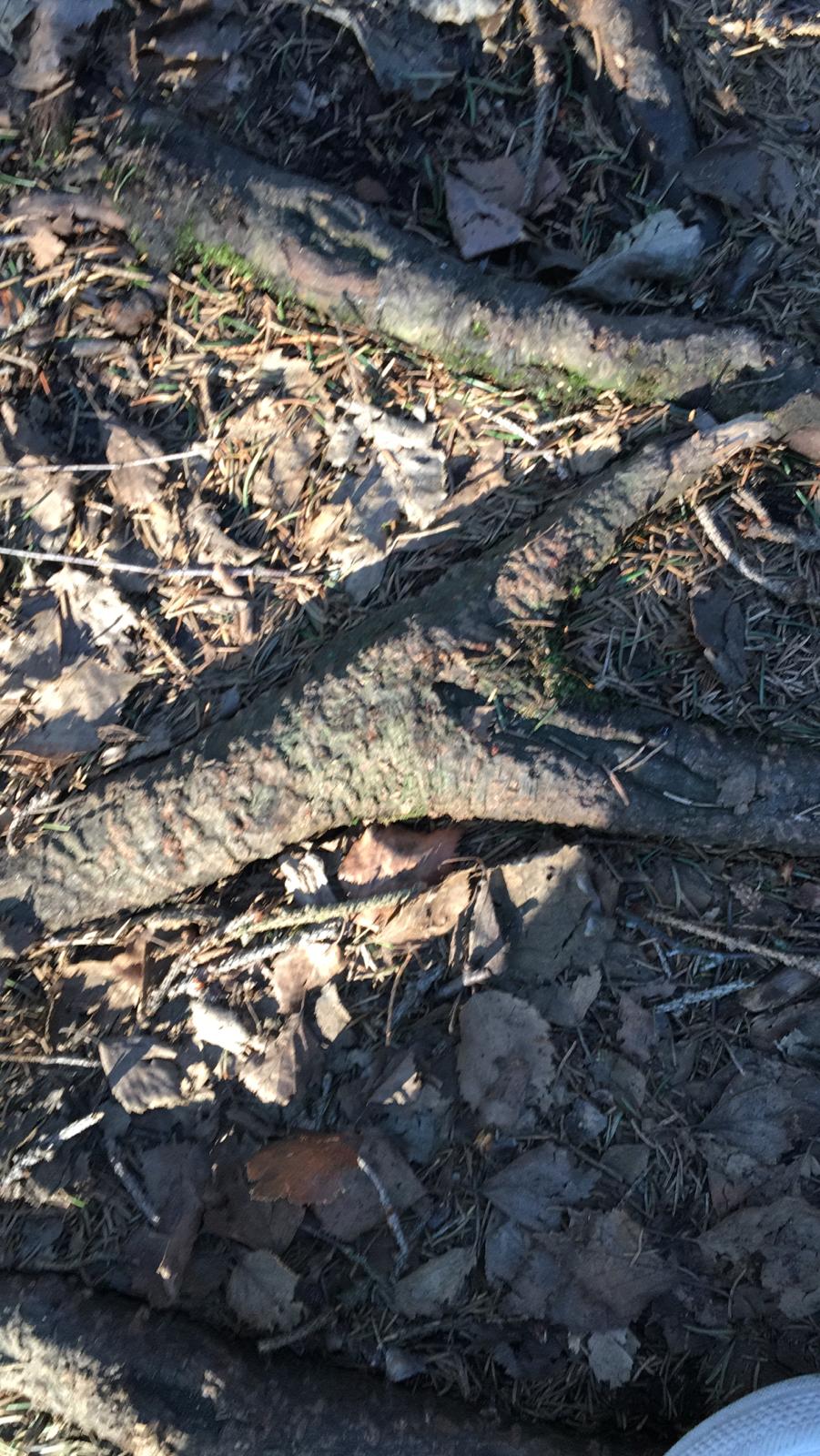 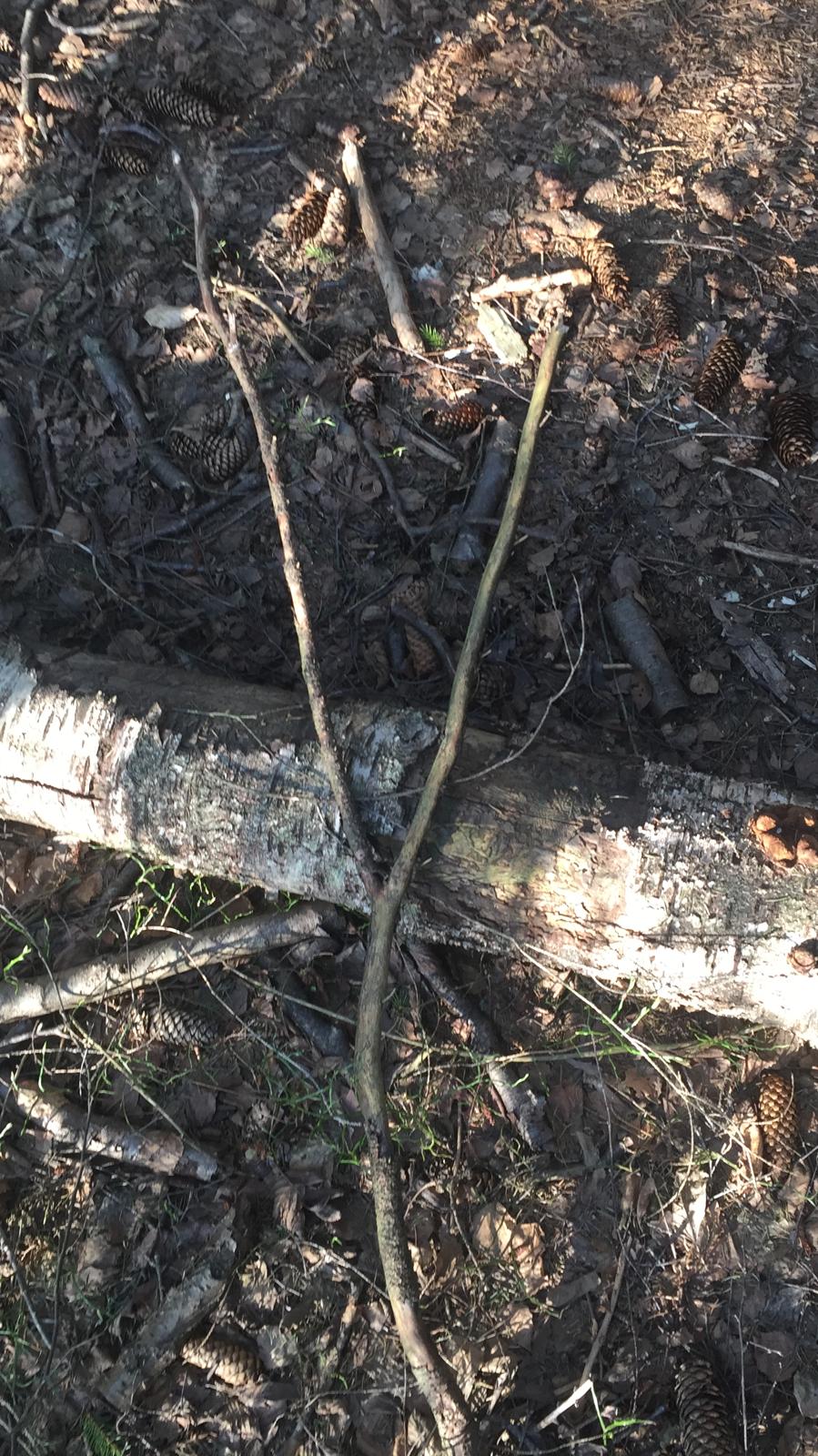 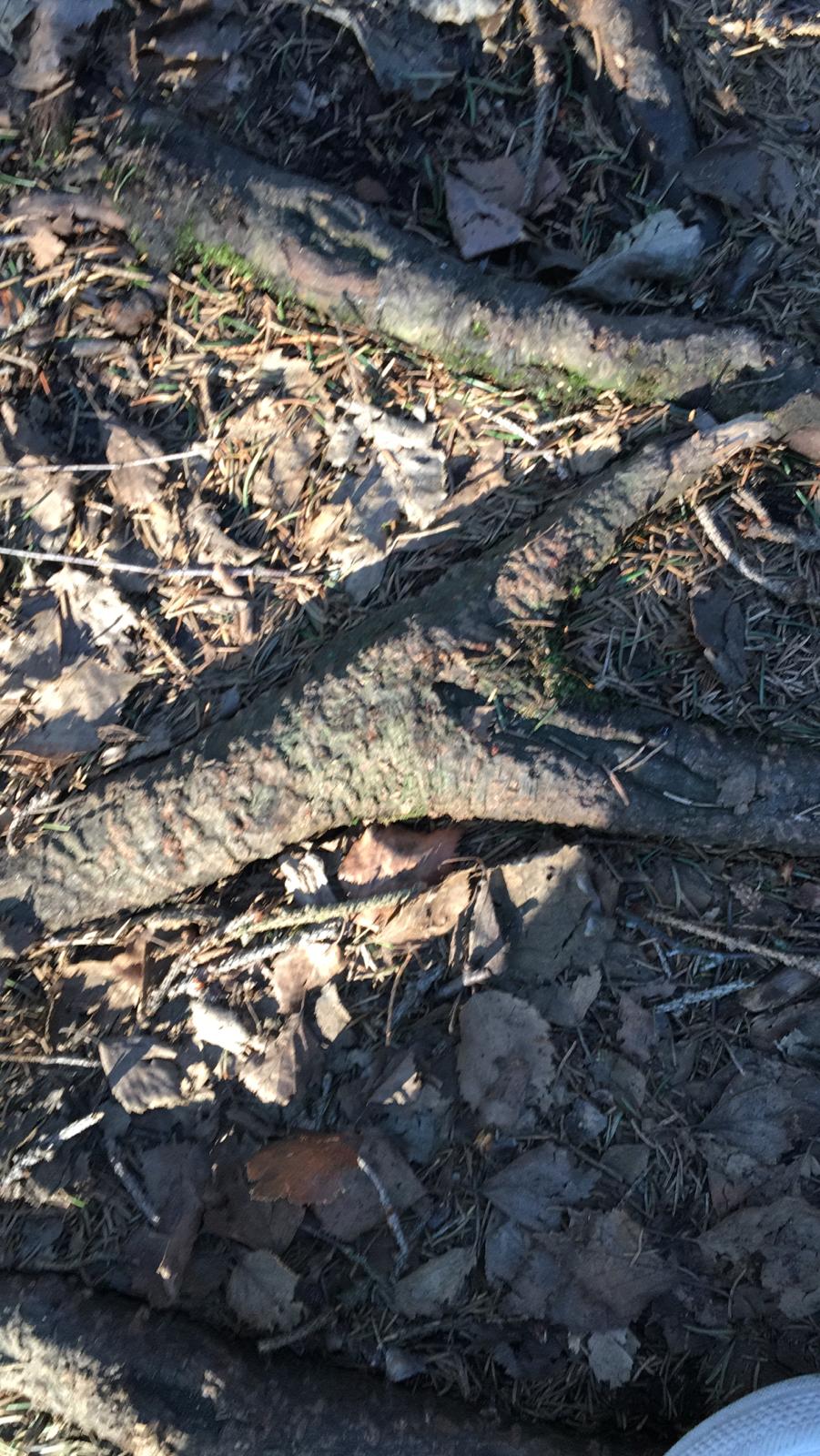 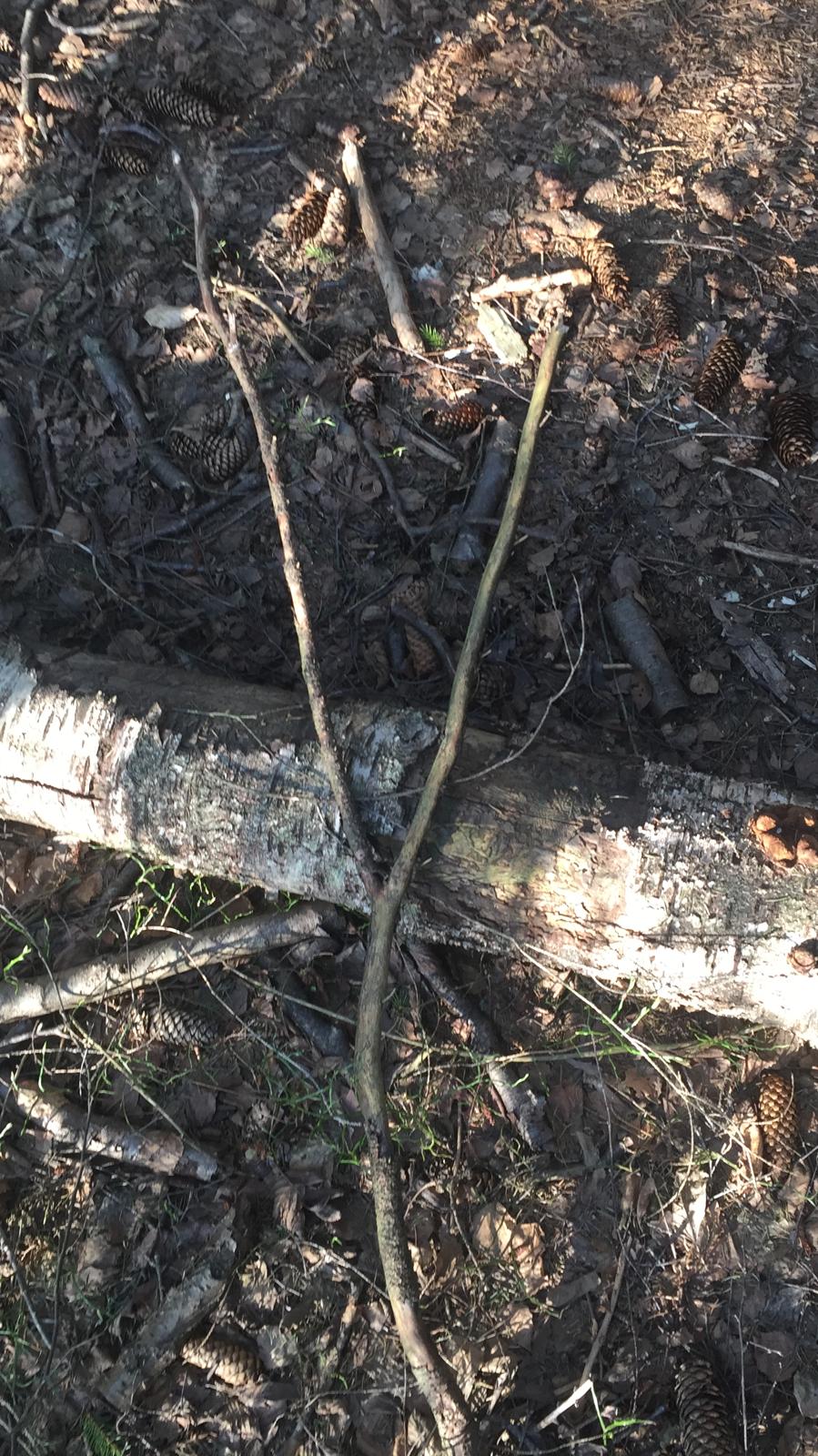